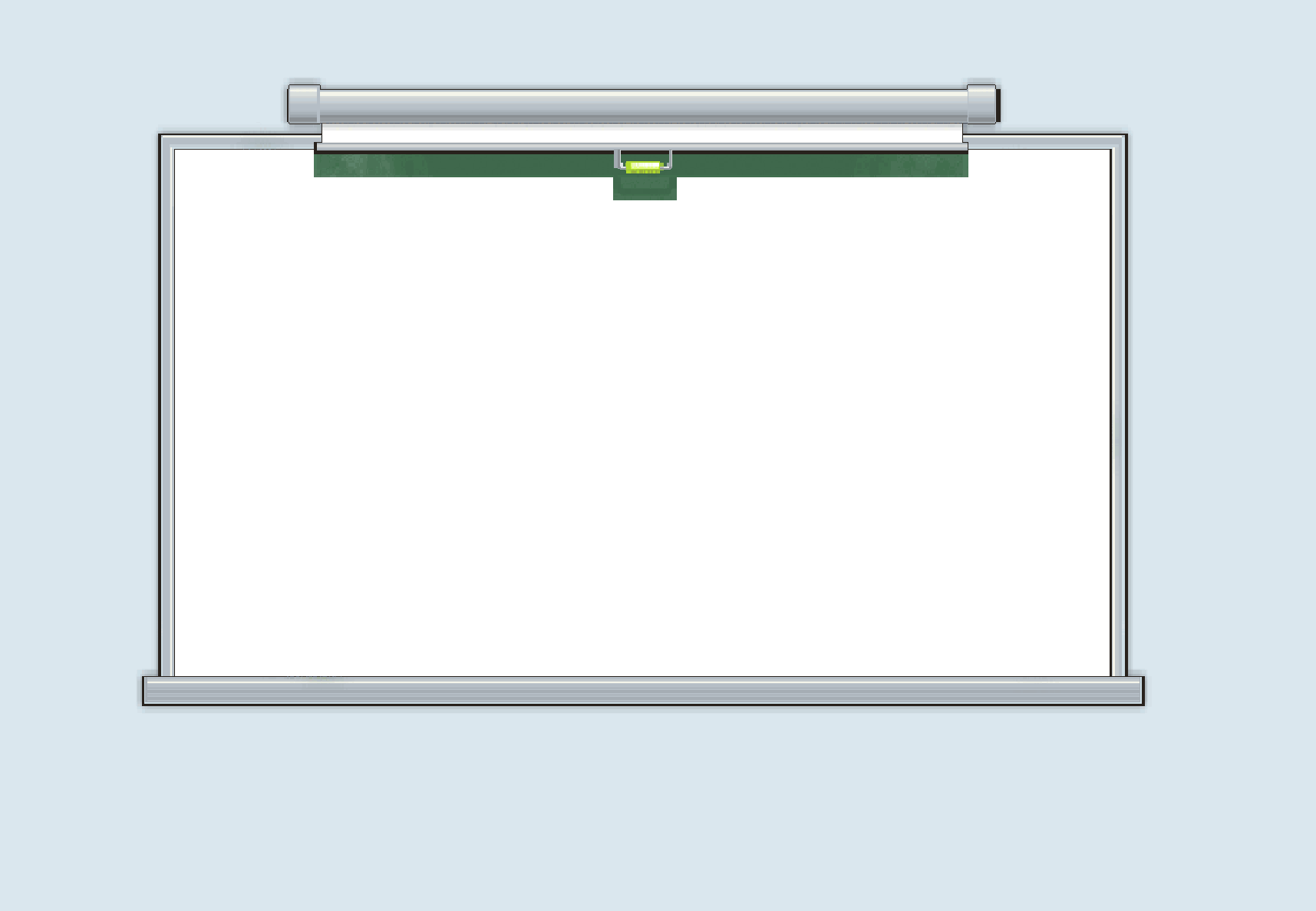 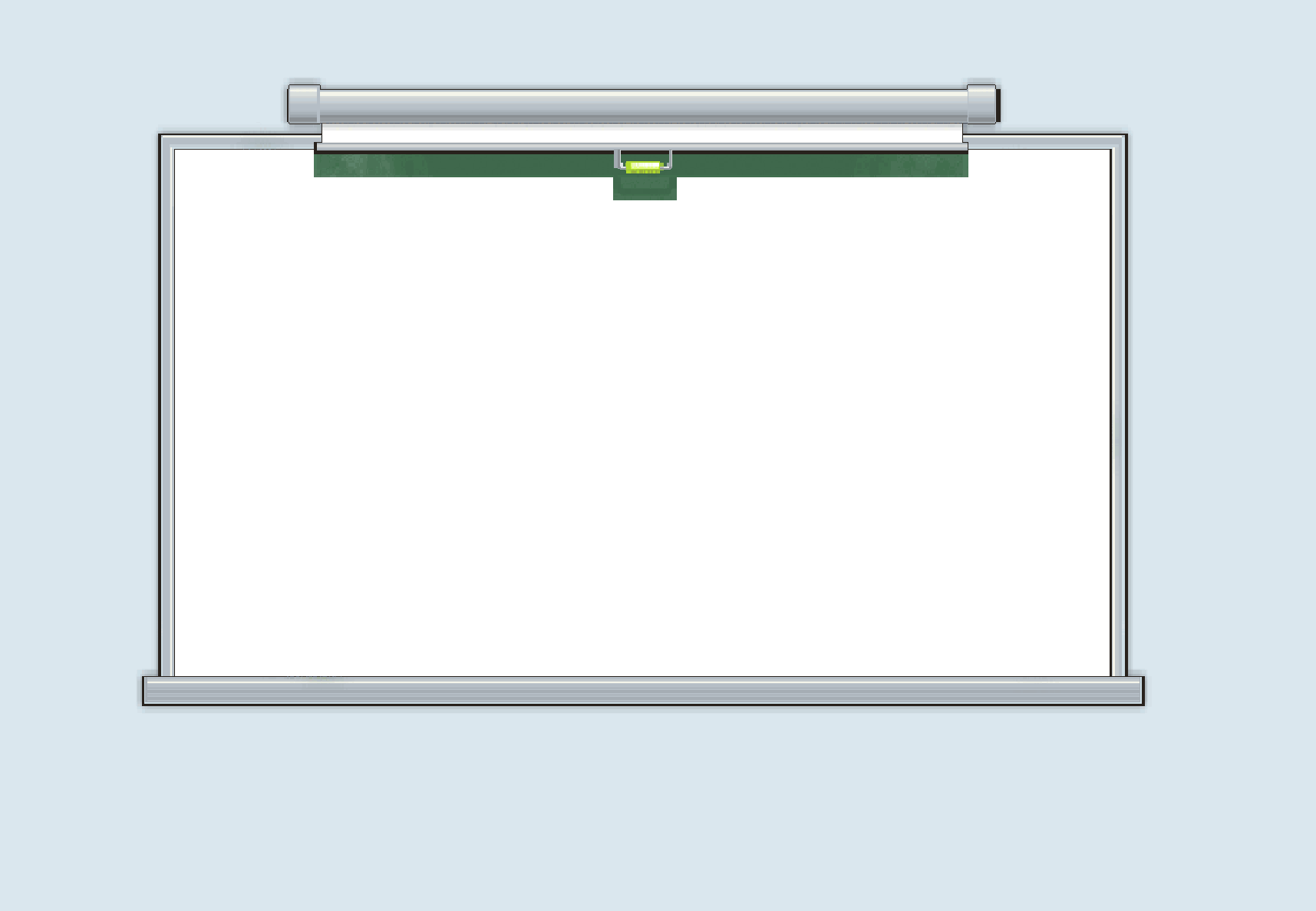 УУД
Формирование читательской грамотности  на уроках русского языка и литературы как основа успешного обучения
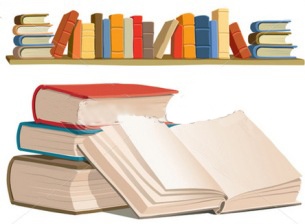 Игнатьева Марина Владимировна,
учитель русского языка и литературы
МОУ Лицей г. Черемхово
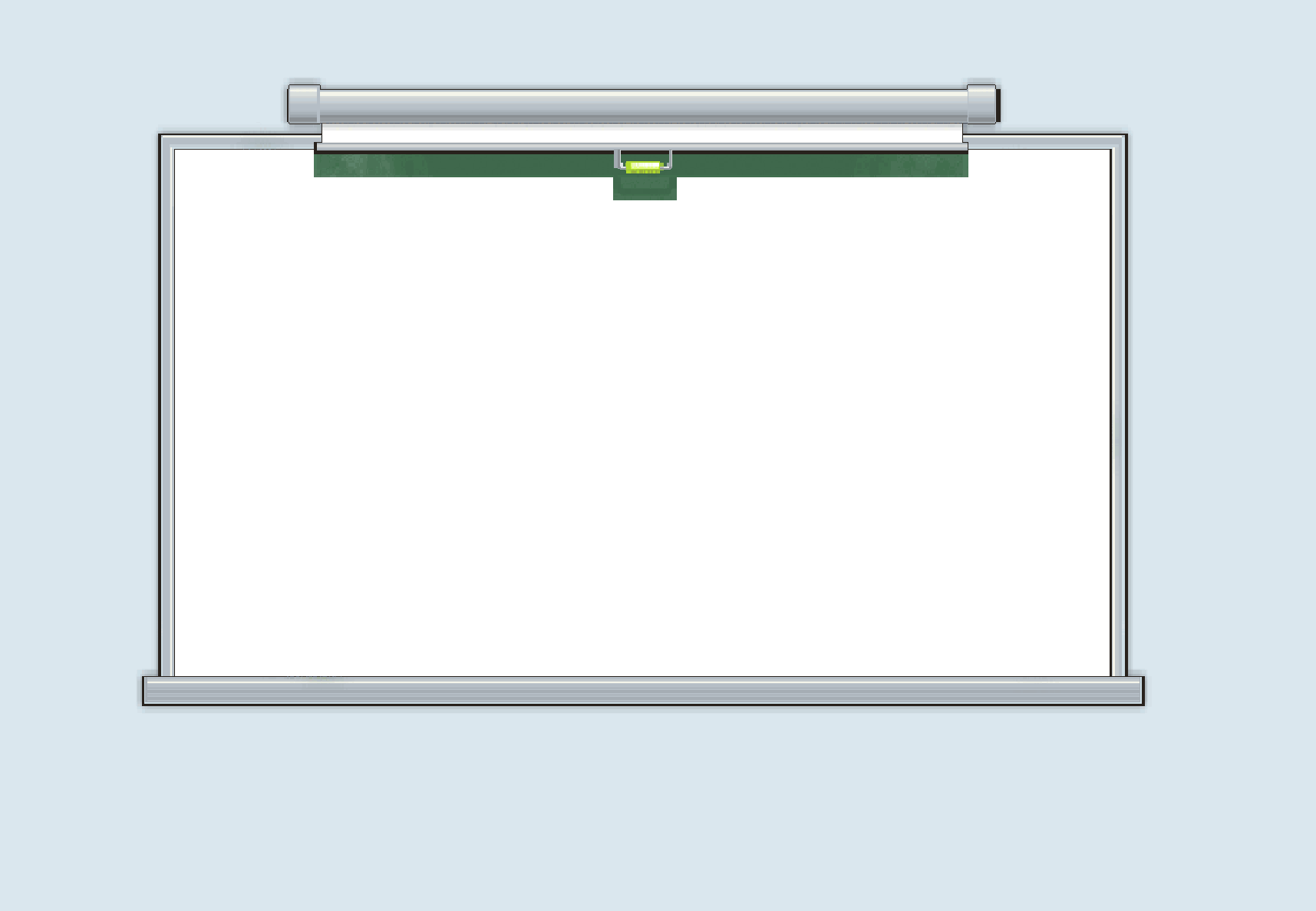 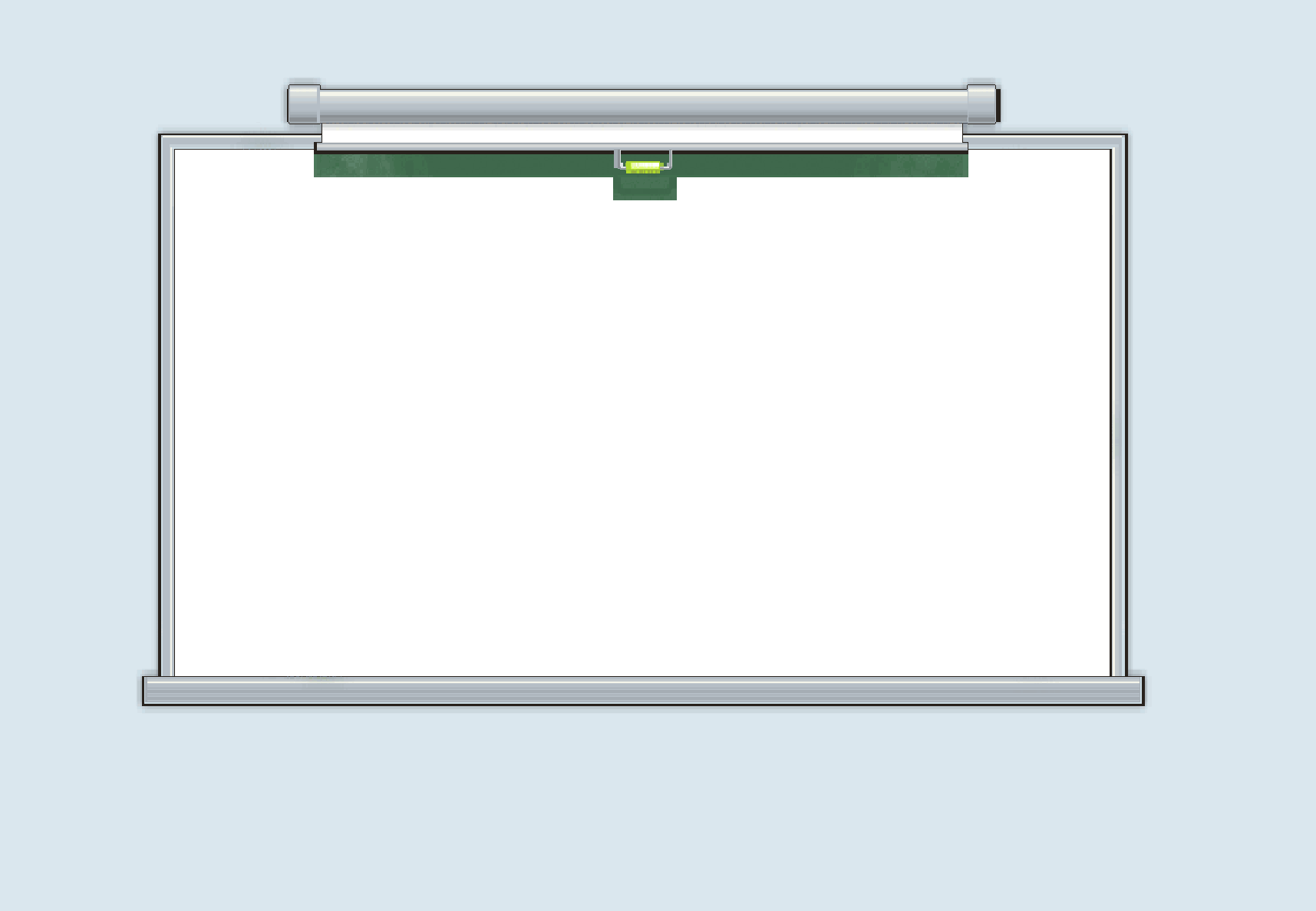 УУД
Читательская грамотность - способность человека понимать, использовать, оценивать тексты, размышлять о них и заниматься чтением для того, чтобы достигать своих целей, расширять свои знания и возможности, участвовать в социальной жизни.
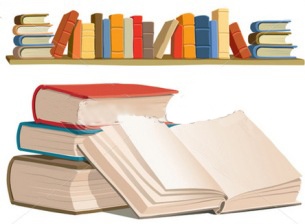 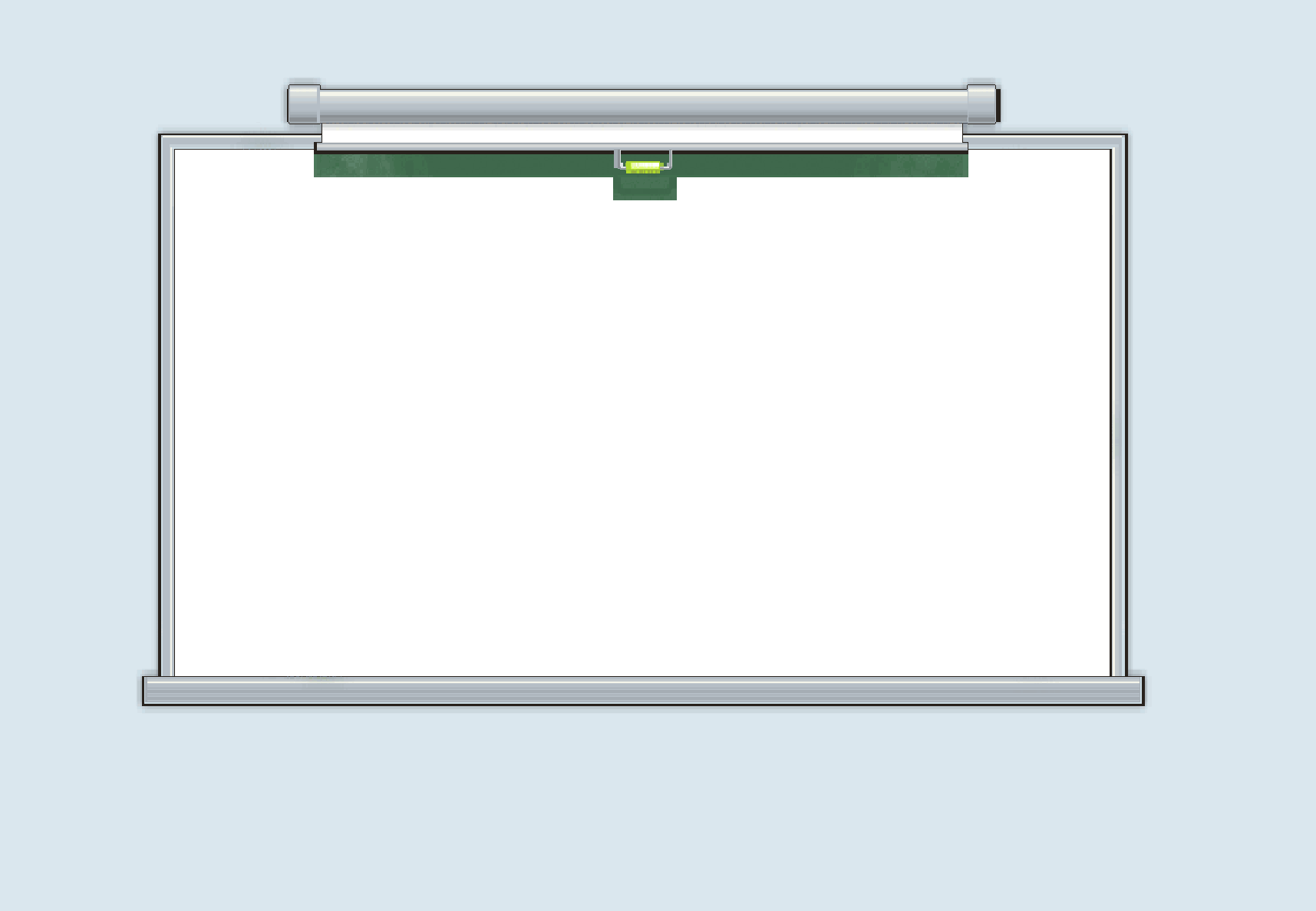 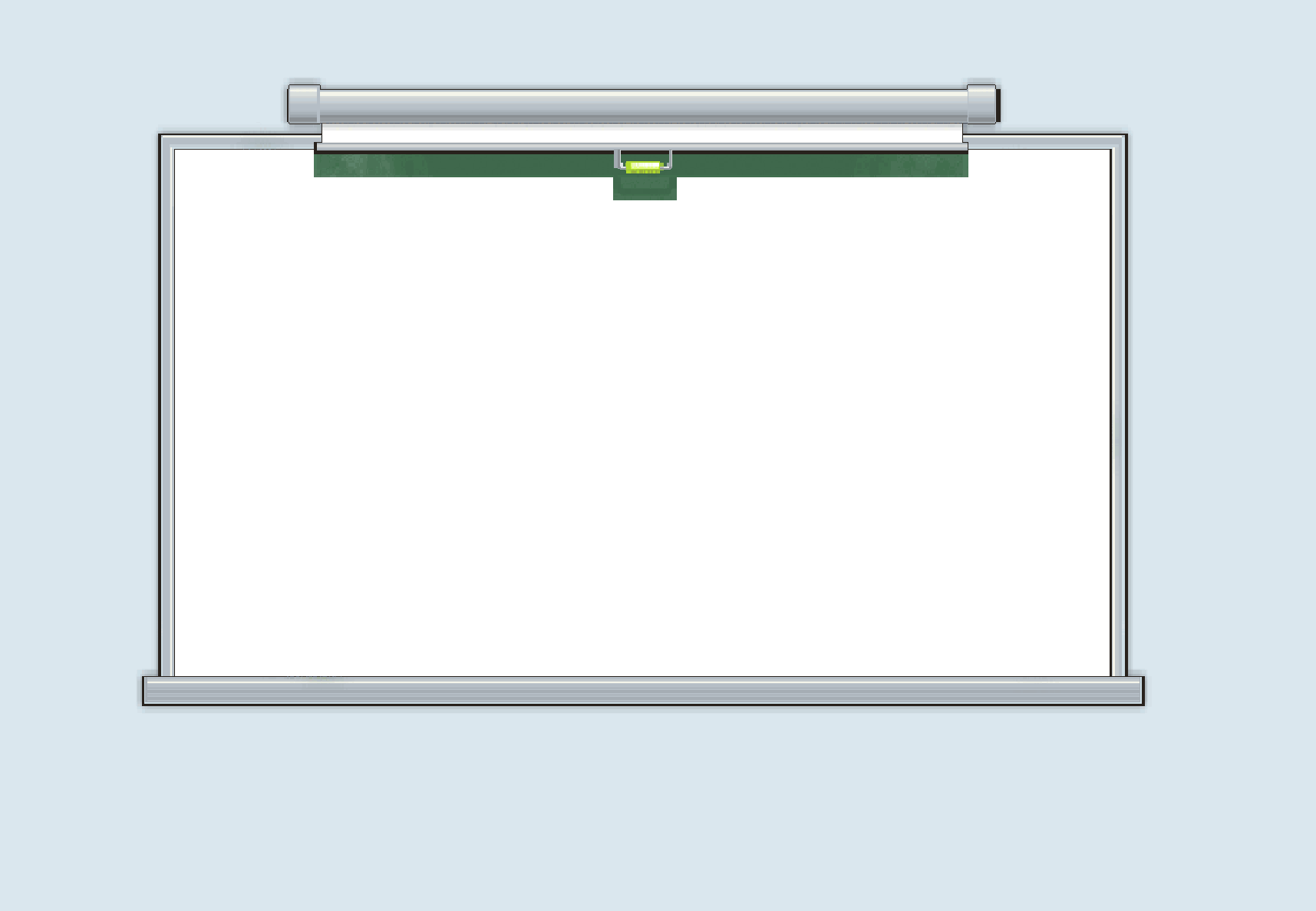 УУД
Уметь читать в широком смысле этого слова – значит «… извлечь из мертвой буквы живой смысл. Читать – это еще ничего не значит, что читать и как понимать прочитанное – вот в чем главное».
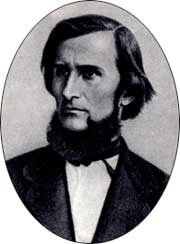 К. Д. Ушинский
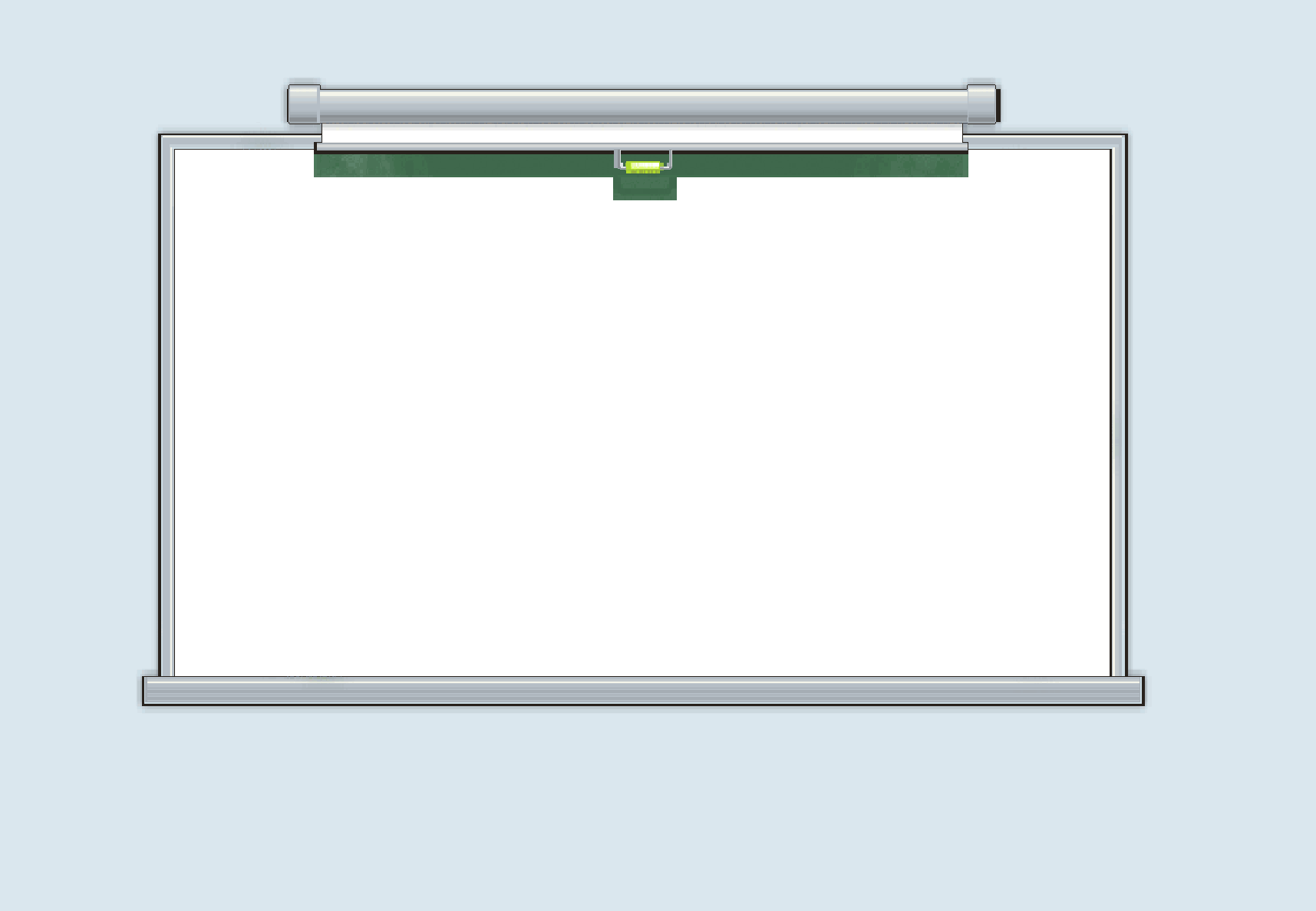 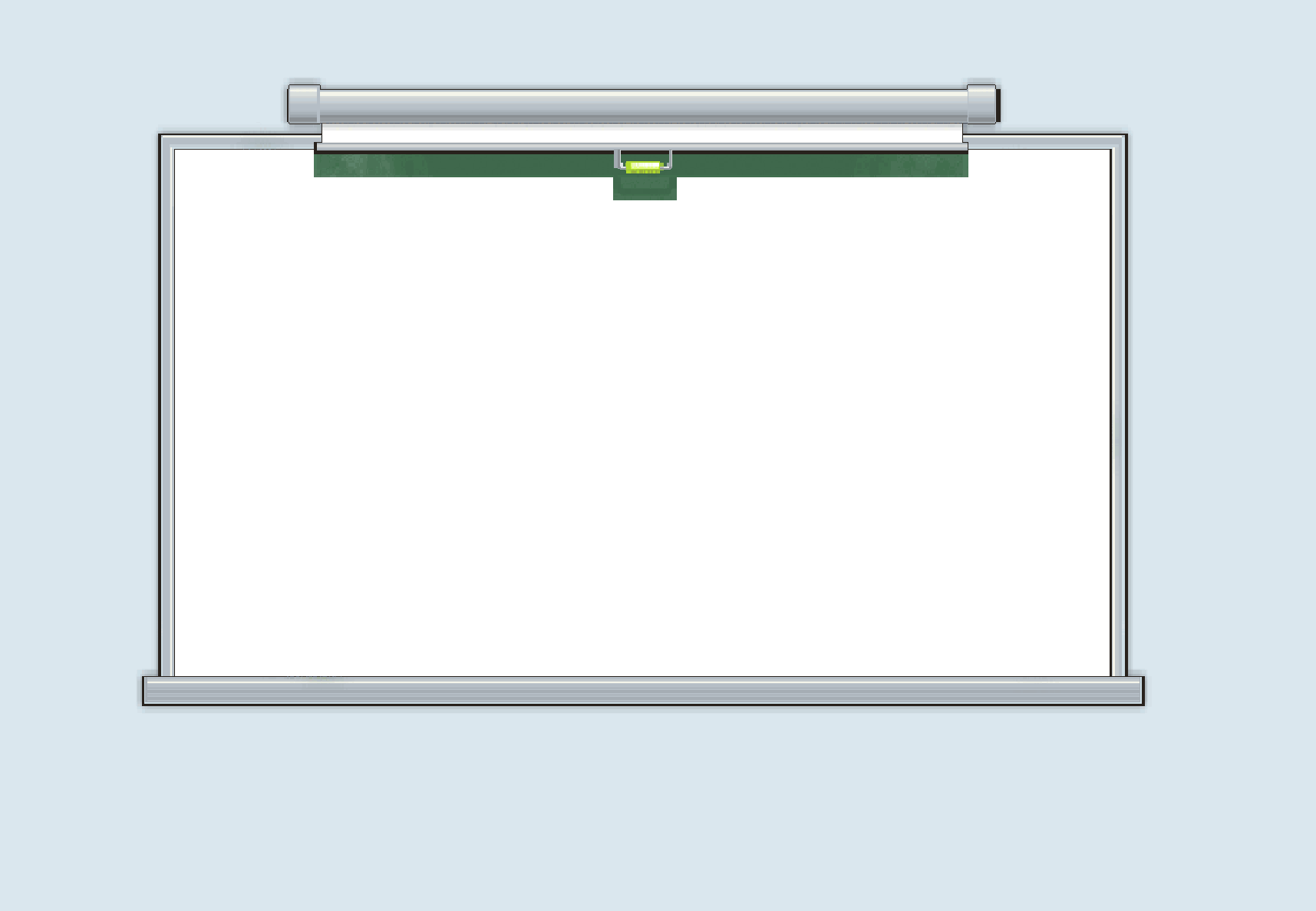 УУД
Прием «Реставрация текста» 
«Письмо с дырками»

Задание. Восстановите текст. 

  ____  голубыми  небесами 
 Великолепными коврами,
 Блестя ___ солнце,   снег  лежит;
 Прозрачный  лес  один  чернеет,
 __ ель ____ иней  зеленеет,
 __ речка  ____  льдом  блестит.
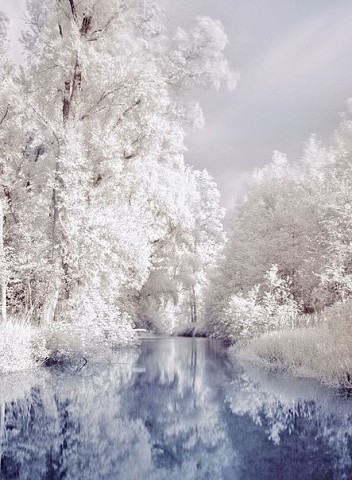 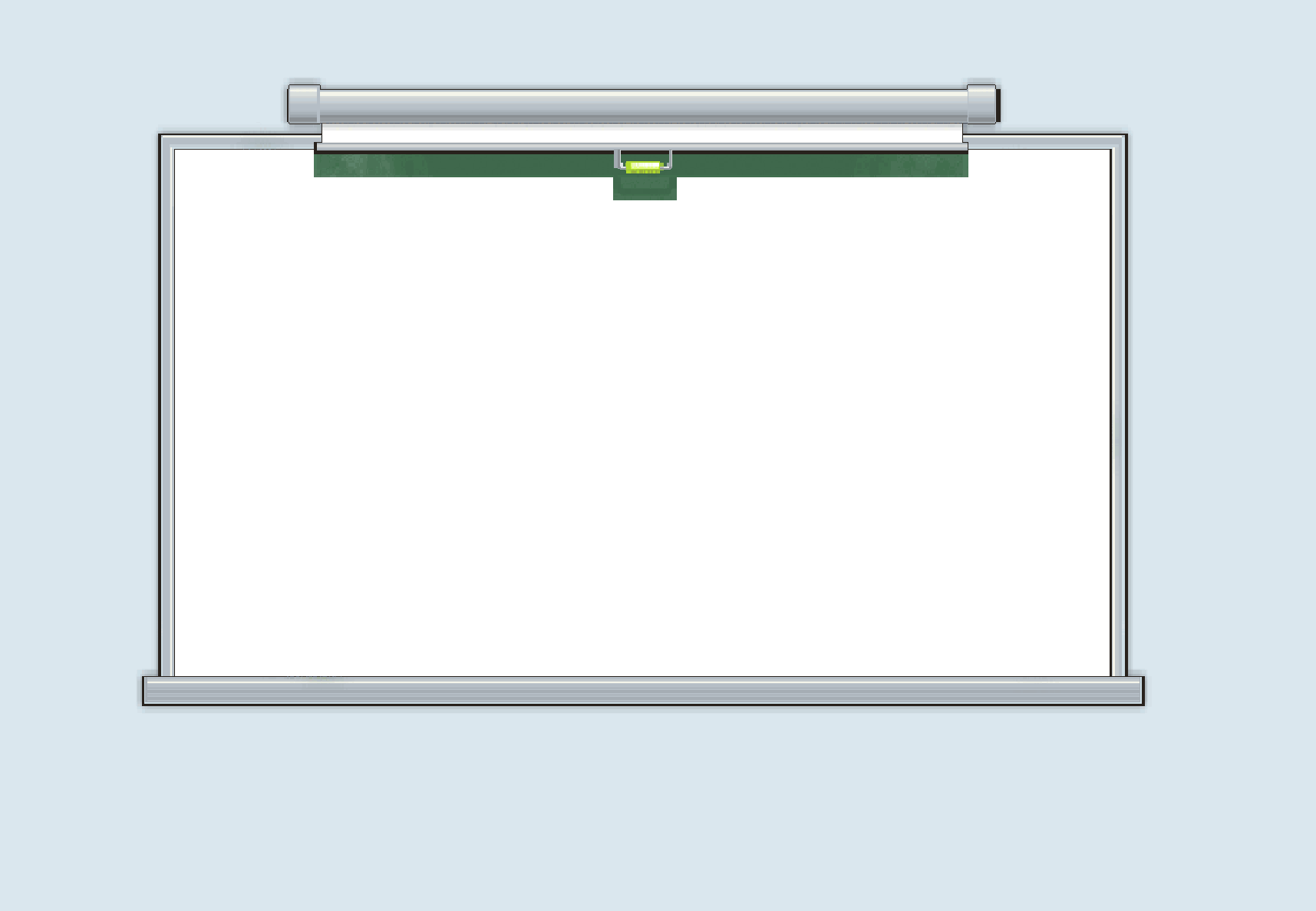 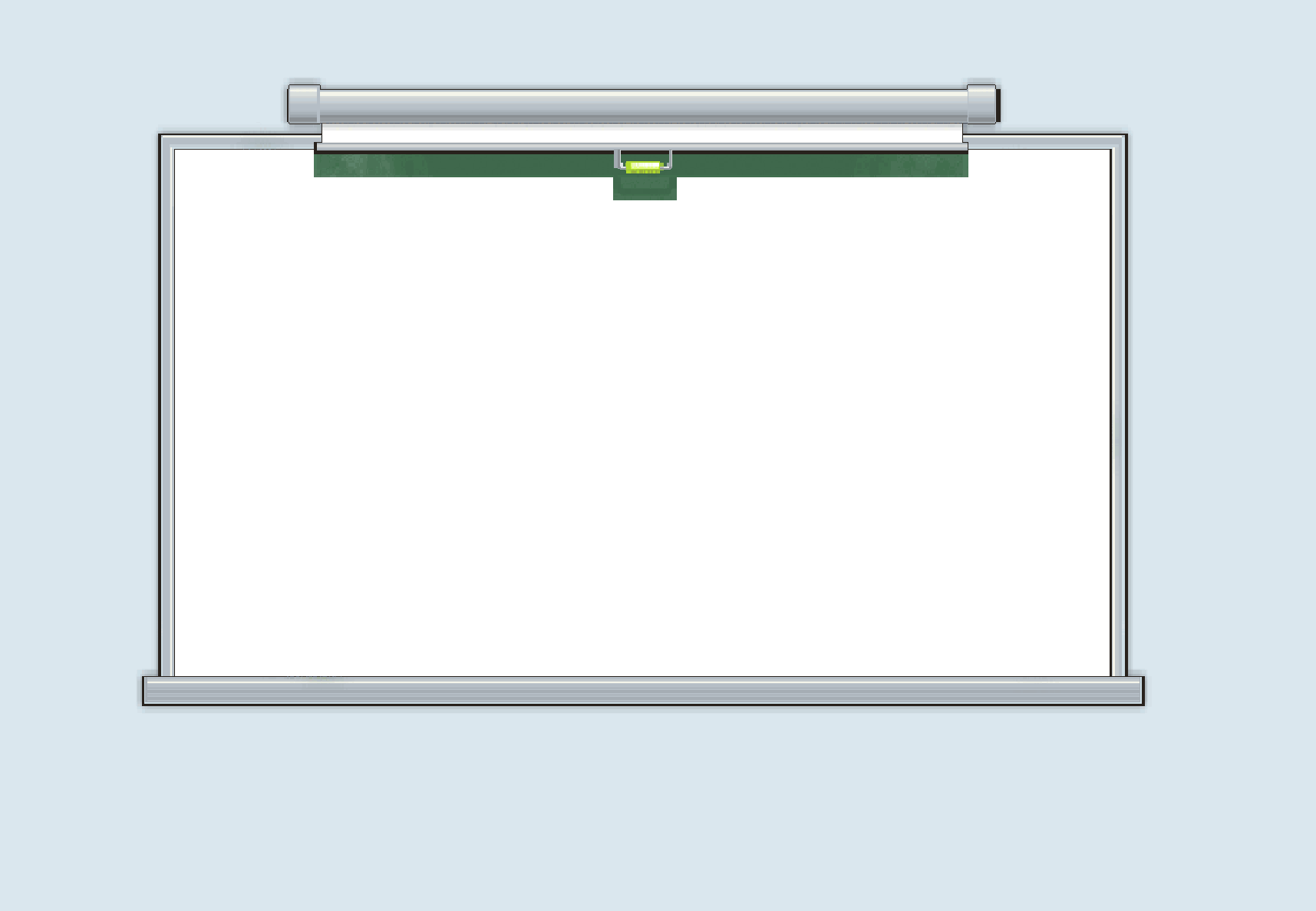 УУД
Прием «Ромашка Блума» 
Задание. Составьте вопросы по теме «Понятие о служебных частях речи» (7 класс)
Простой вопрос: Какие части речи относятся к служебным?
Уточняющий вопрос: Если я правильно понял(а), то выделяют три служебные части речи?
Объясняющий вопрос: Почему служебные части речи получили такое название?
Творческий вопрос: Что изменилось бы, если бы исчезли служебные части речи?
Оценочный вопрос: Чем служебные части речи отличаются от самостоятельных? В чем сходство и различие?
Практический вопрос: Как определить служебные части речи?
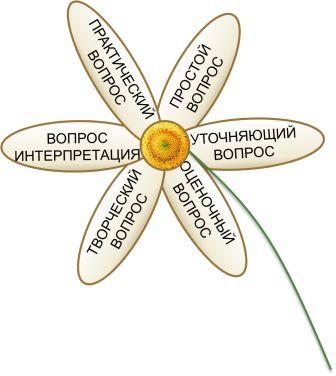 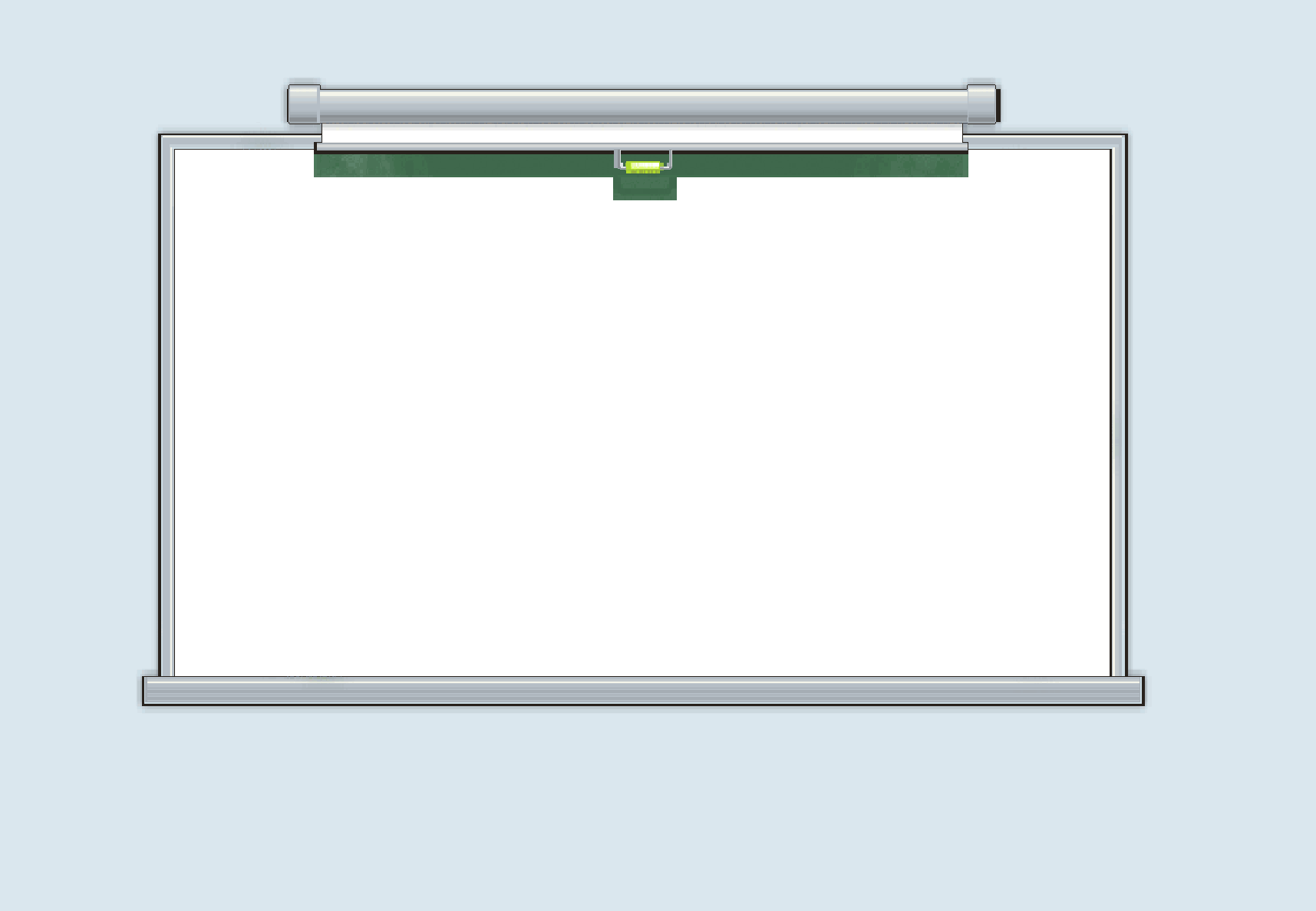 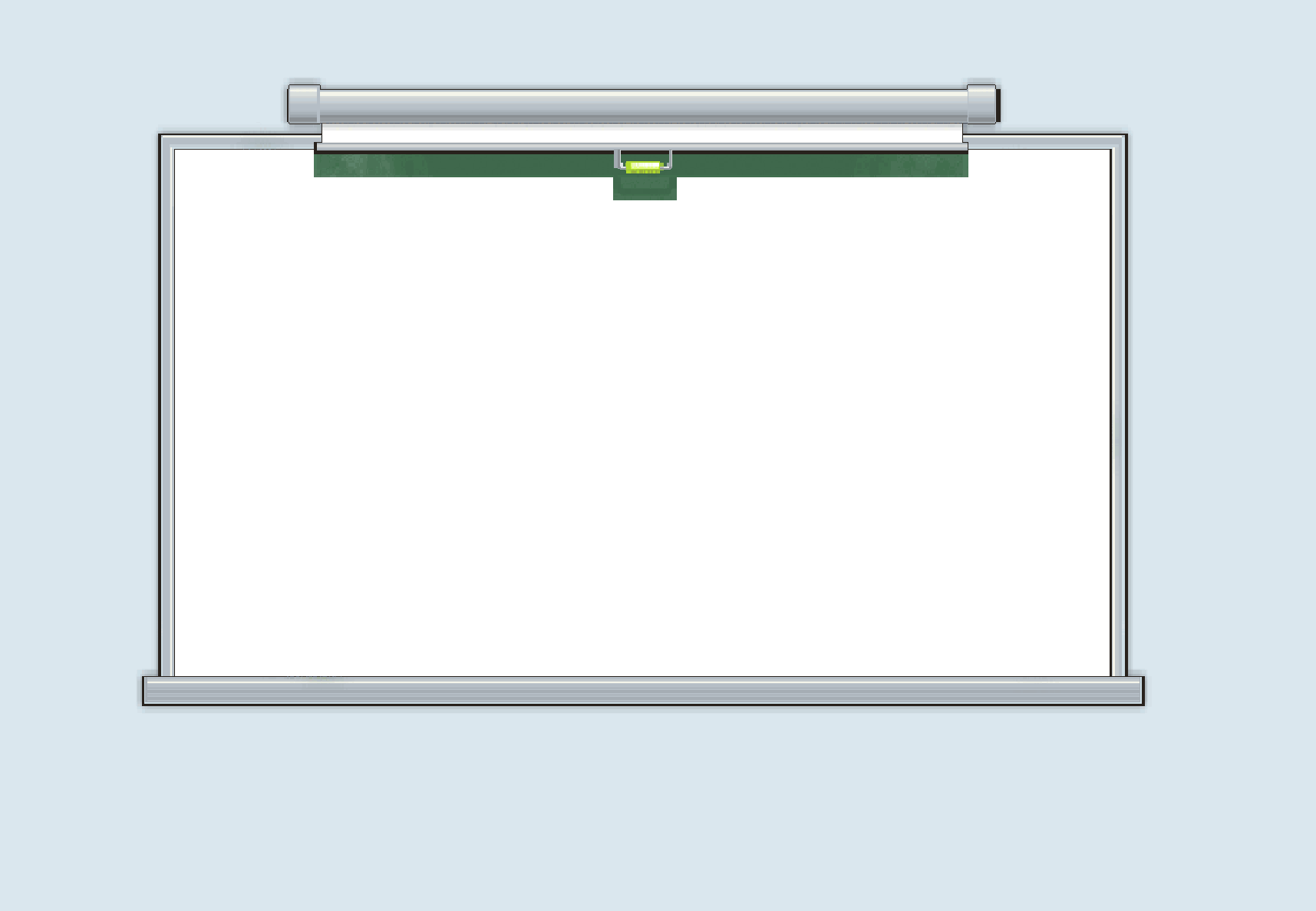 УУД
Прием «Мозаика» 
«Реконструкция текста»

Задание. Восстановите текст и озаглавьте его. 

1. Припасы для этих работ он закупал в Гостином дворе.
2. – Кто этот почтенный господин?
3. Любимым занятием на досуге у Менделеева в течение многих лет было изготовление чемоданов и рамок для портретов.
4. – Таких людей знать надо, - с уважением в голосе ответил приказчик.
5. – Это мастер чемоданных дел Менделеев.
6. Однажды, выбирая нужный товар, Менделеев услыхал за спиной вопрос одного из покупателей:
                                                             Ответ: 3,1,6,2,4,5
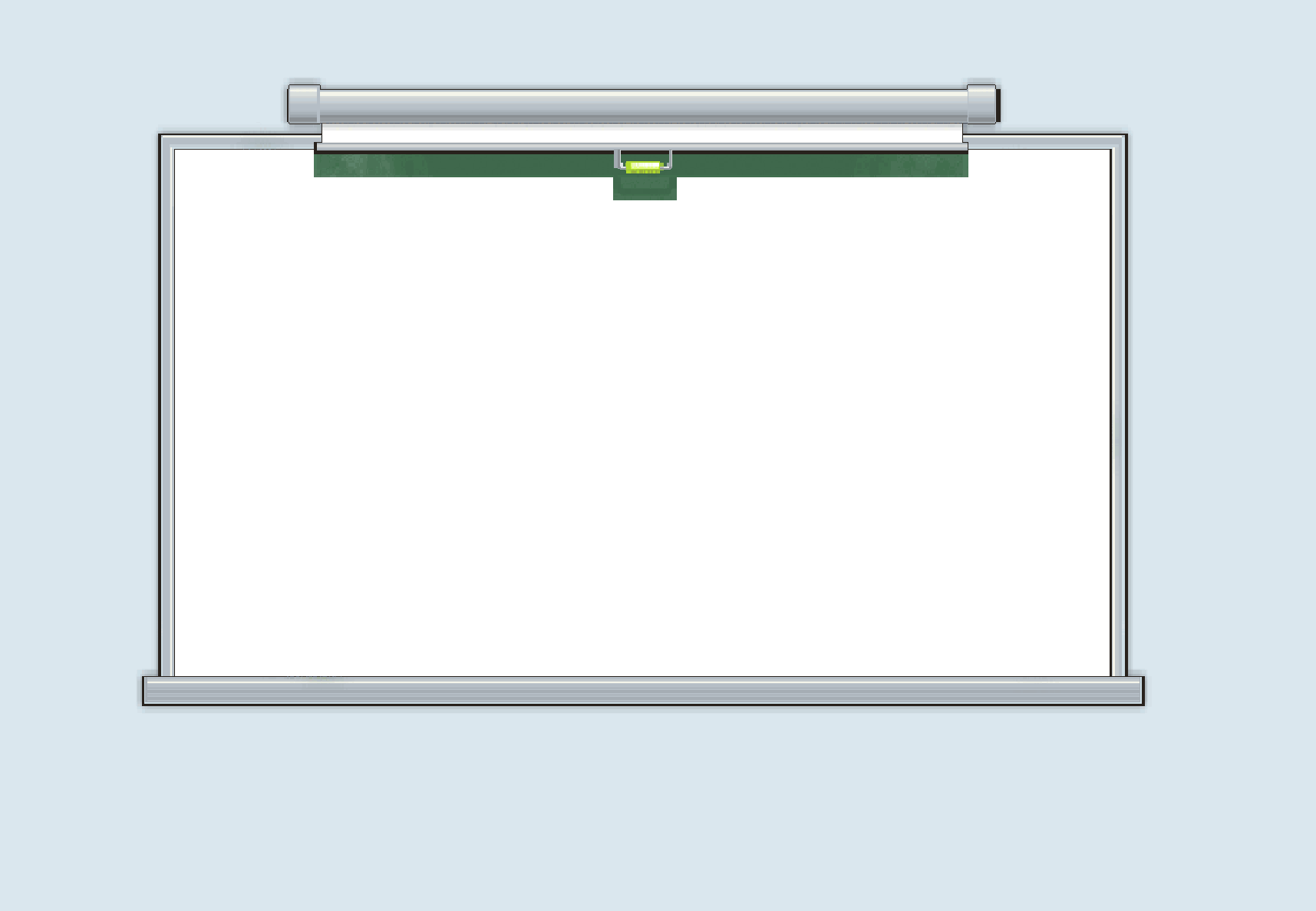 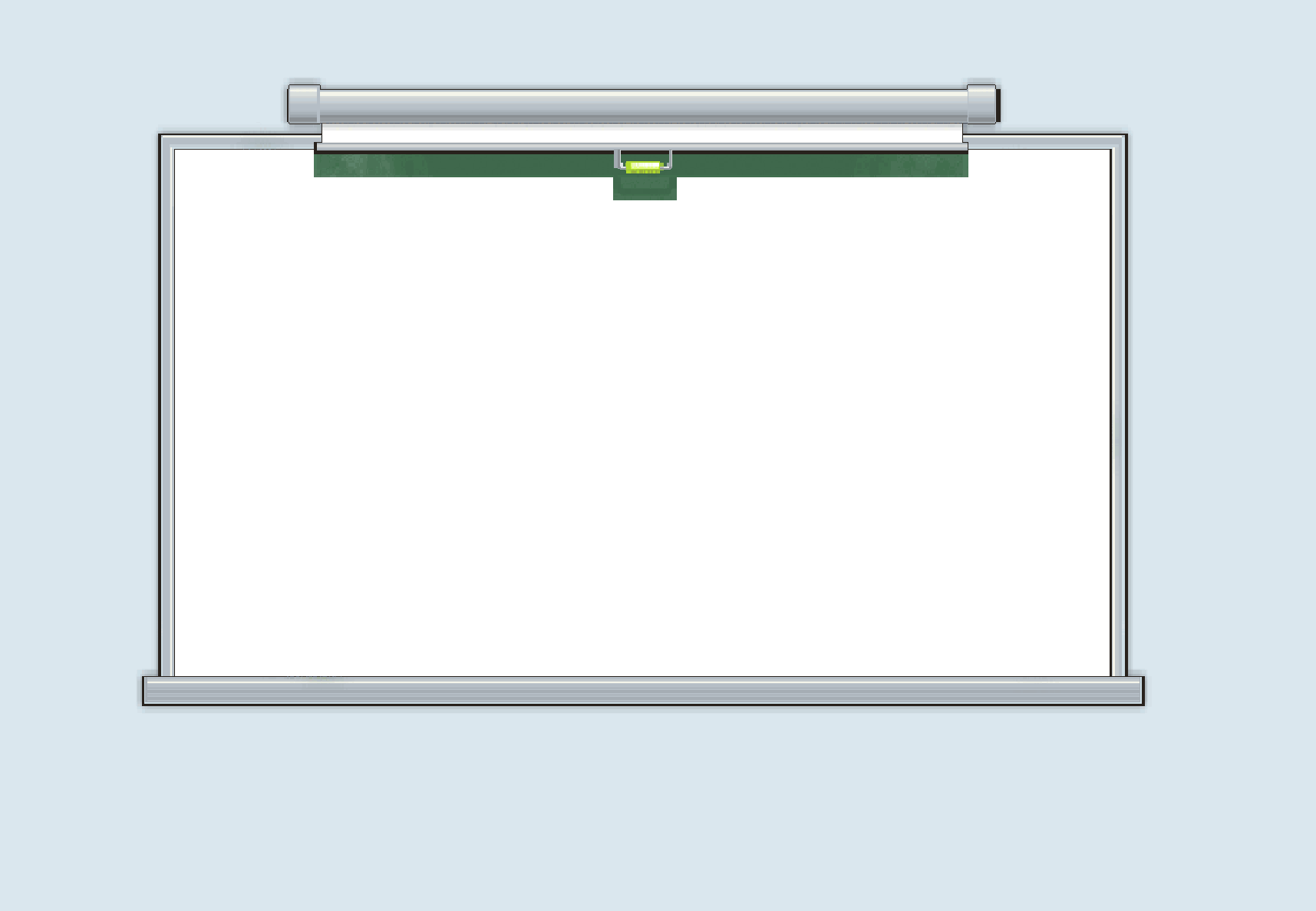 УУД
Прием «Дерево ассоциаций» 
Прием «Составление кластера» 

Сказка «Иван - крестьянский сын и чудо-юдо»

Задание. Нарисуйте в тетради символ, обозначающий Ивана – крестьянского сына. Объясните, почему возник именно такой символ (например, богатырский меч).

– Какие черты характера отличают этого героя? 
Задание. Составьте кластер.
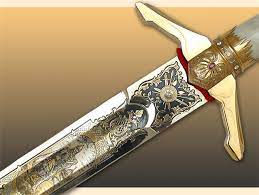 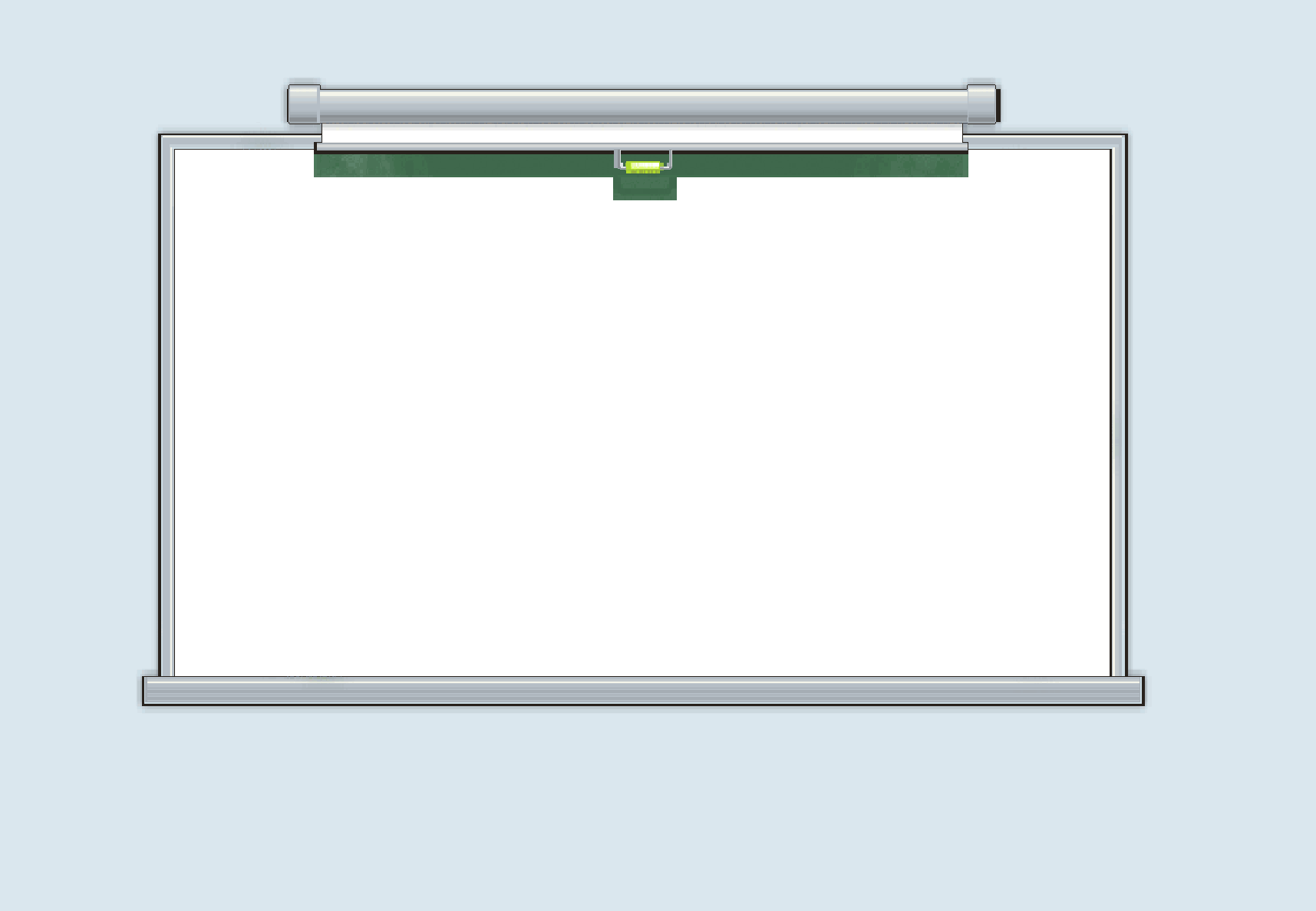 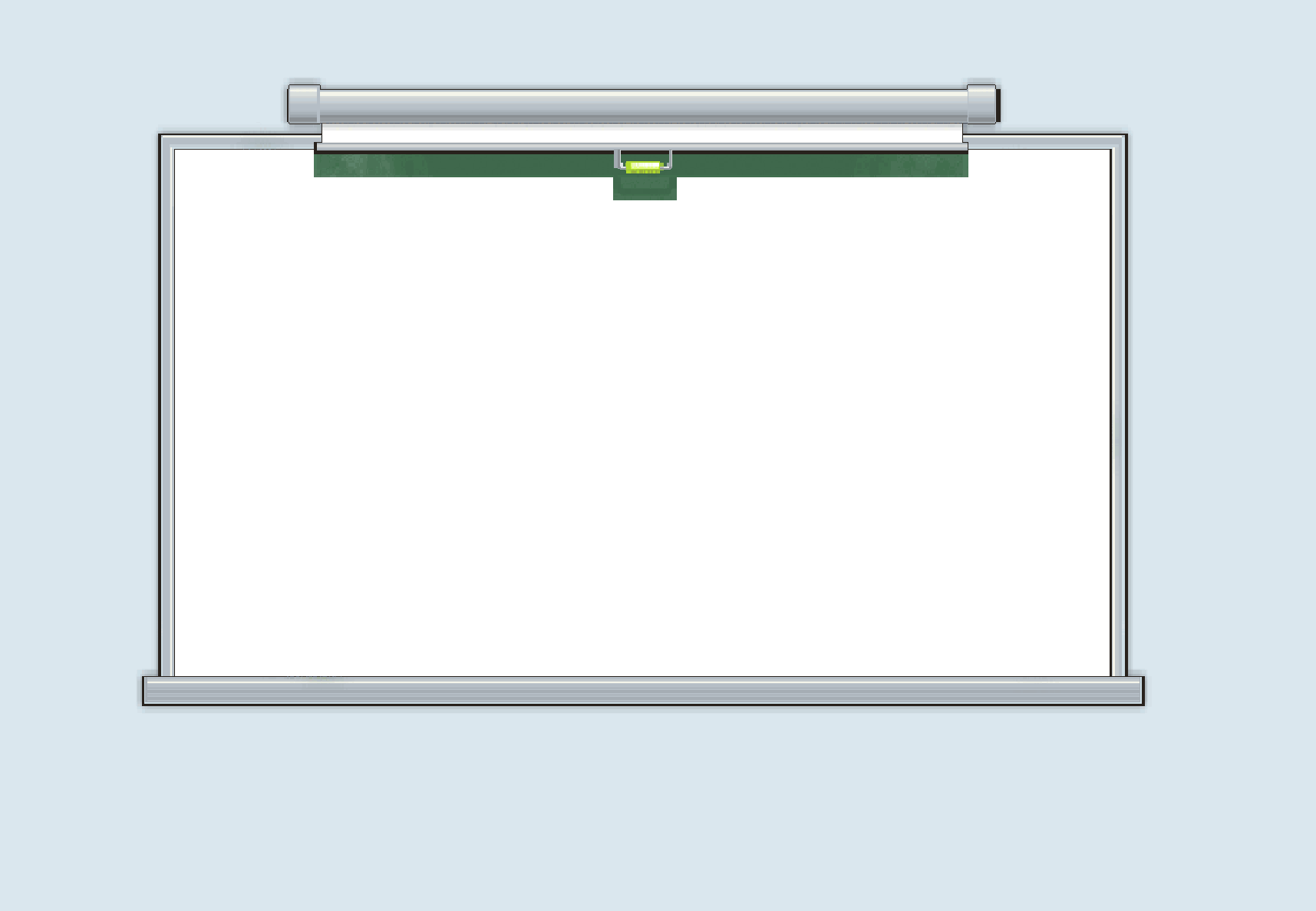 УУД
Прием «Корректор» 
Ученик 5 класса во время выступления перед одноклассниками, разволновавшись, перепутал некоторые слова из сказки «Царевна-лягушка». 
Задание. Помоги пятикласснику, найди и исправь все ошибки в приведенных ниже предложениях. 

1) В некотором царстве, в некотором государстве жили-были старик и старуха, и было у них четыре сына.
2) Взяла Василиса Прекрасная Ивана-царевича за руки и повела за столы дубовые, за скатерти узорчатые.
3) «Зачем, добрый молодец, ко мне пожаловал? – говорит ему Кощей Бессмертный. – Дело пытаешь или от дела лытаешь?»
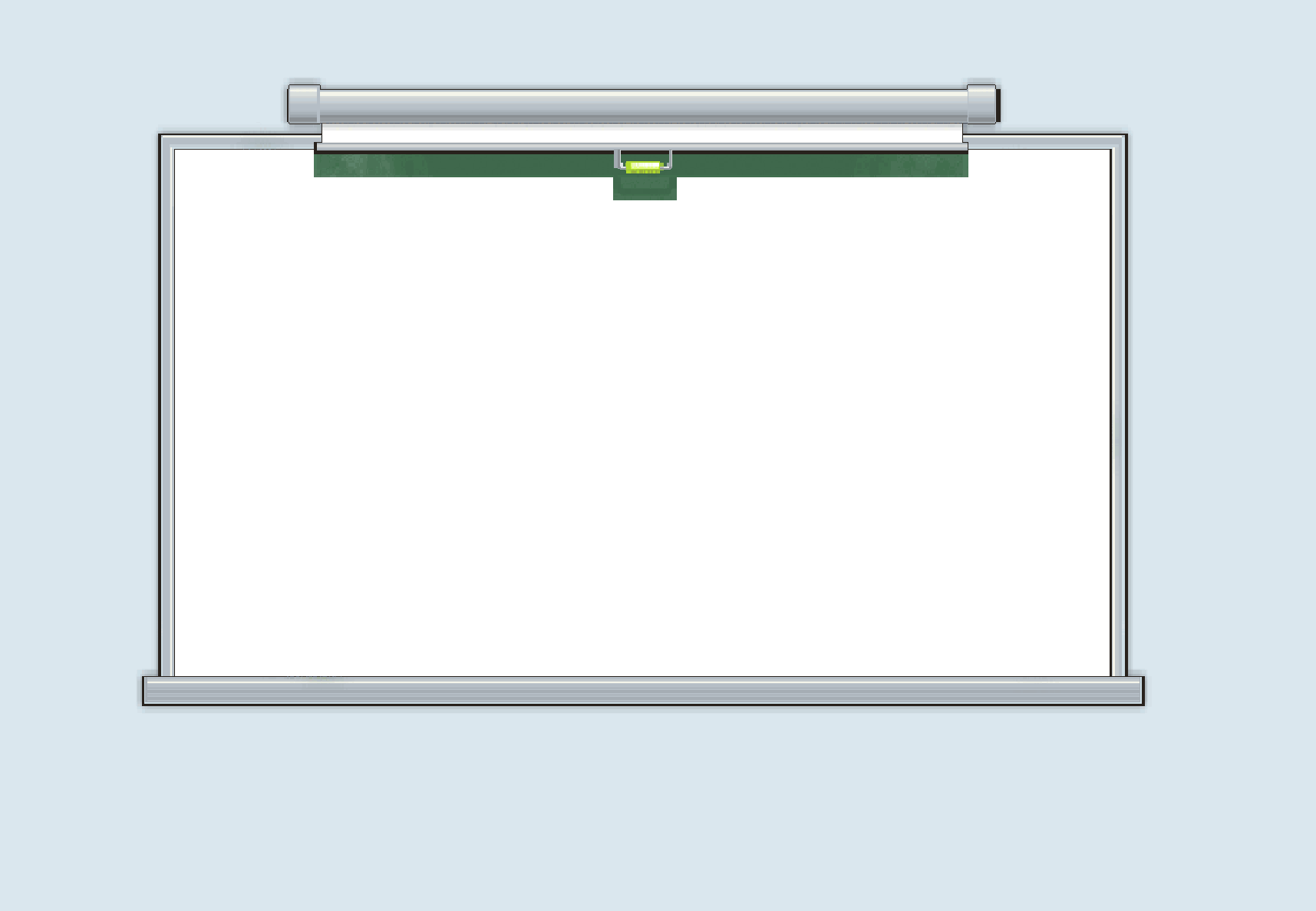 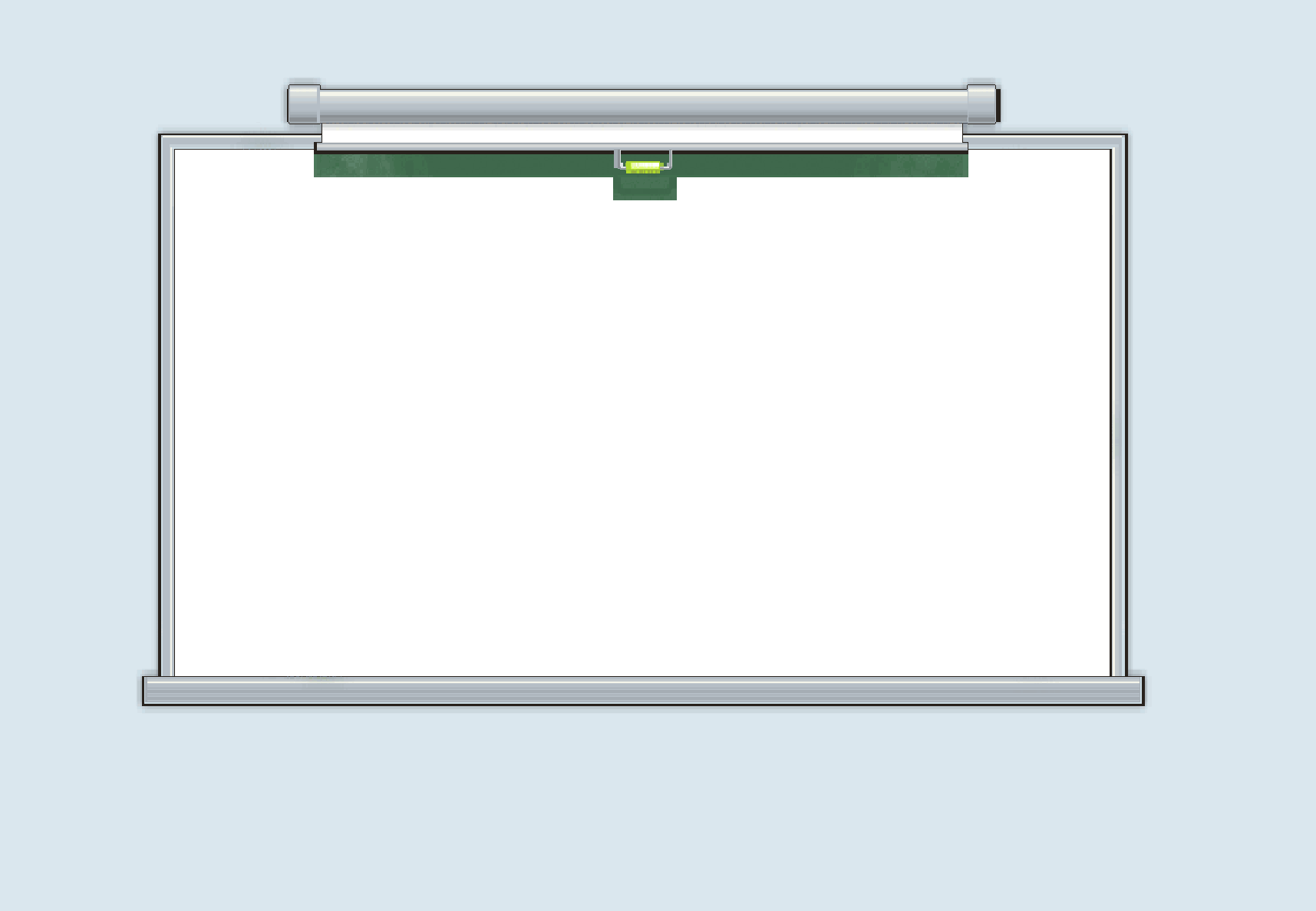 УУД
Прием «Чтение с остановками»
Рассказ А.П. Чехова «Размазня»
О чем может быть текст с таким названием? 
Кто такая гувернантка?
Нужно ли платить человеку за то, что он даже гуляет весь день с подопечными детьми?
Как отреагирует на такой счет гувернантка? 
Вы уже догадались, почему рассказ называются «Размазня»?
Как вы думаете, за что хозяин может еще вычесть деньги?
Возразит ли Юлия Васильевна, что она не отвечает за поступки других людей?
Как вы считаете, что произойдет дальше? Или на этом рассказ закончится?
За что хозяина охватила злость?
Почему так называется рассказ? Какой вывод из прочитанного вы можете сделать?
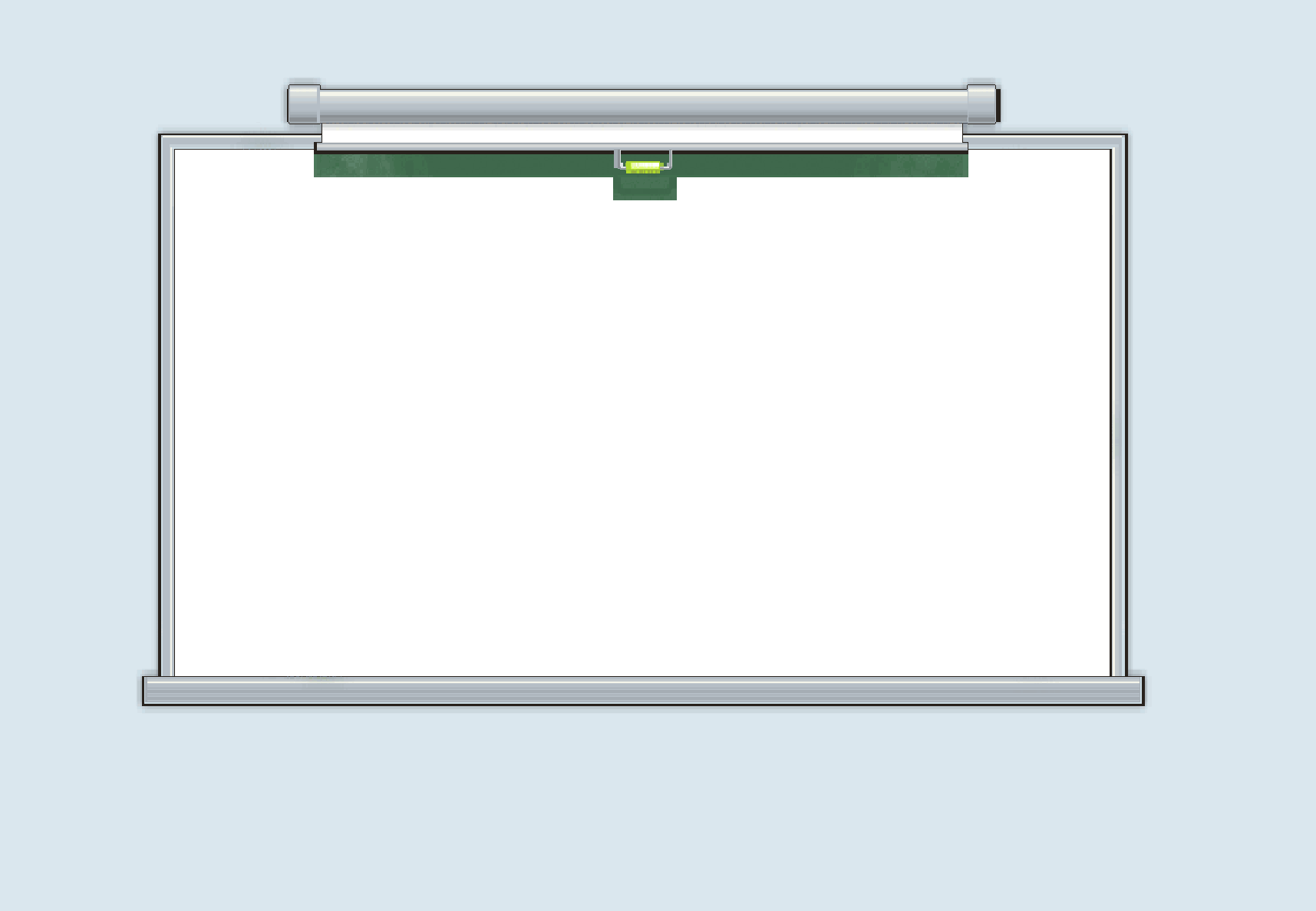 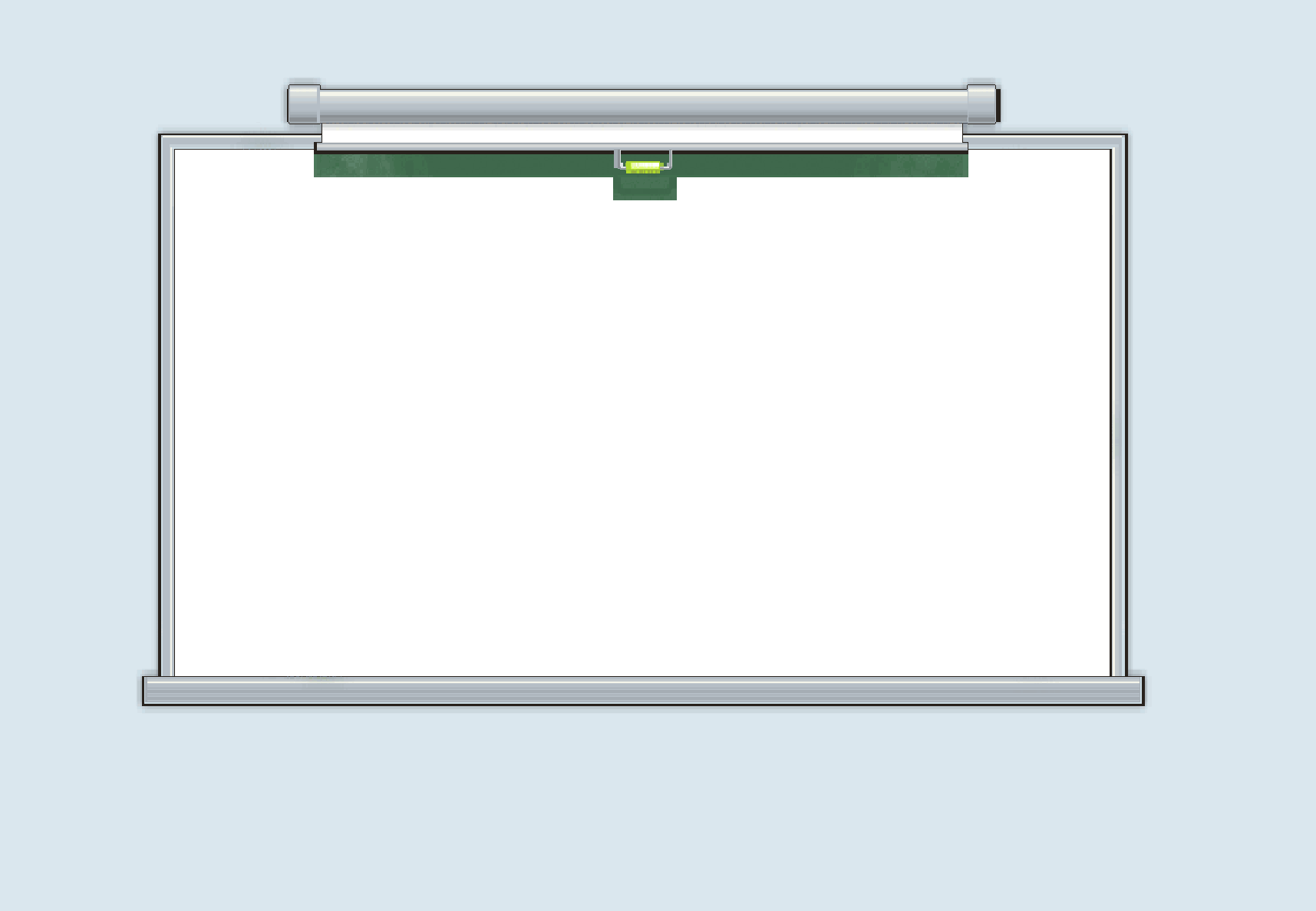 УУД
Прием «Логическая цепочка» 
Ученик 5 класса, наспех выполняя домашнее задание, перепутал план сказки К.Г. Паустовского «Теплый хлеб». В тетради 5-классника было написано следующее: 
План сказки К.Г. Паустовского «Теплый хлеб»
1. Спасение мельницы.
2. Теплый хлеб.
3. Раненый конь.
4. Филька и бабушка.
5. Страшный мороз.
6. Рассказ бабушки.
7. Филька и раненый конь.
8. Примирение коня с Филькой.
9. Разговор Фильки с Панкратом.
Задание. Помоги мальчику исправить ошибки.        (3,4,7,5,6,9,1,2,8)
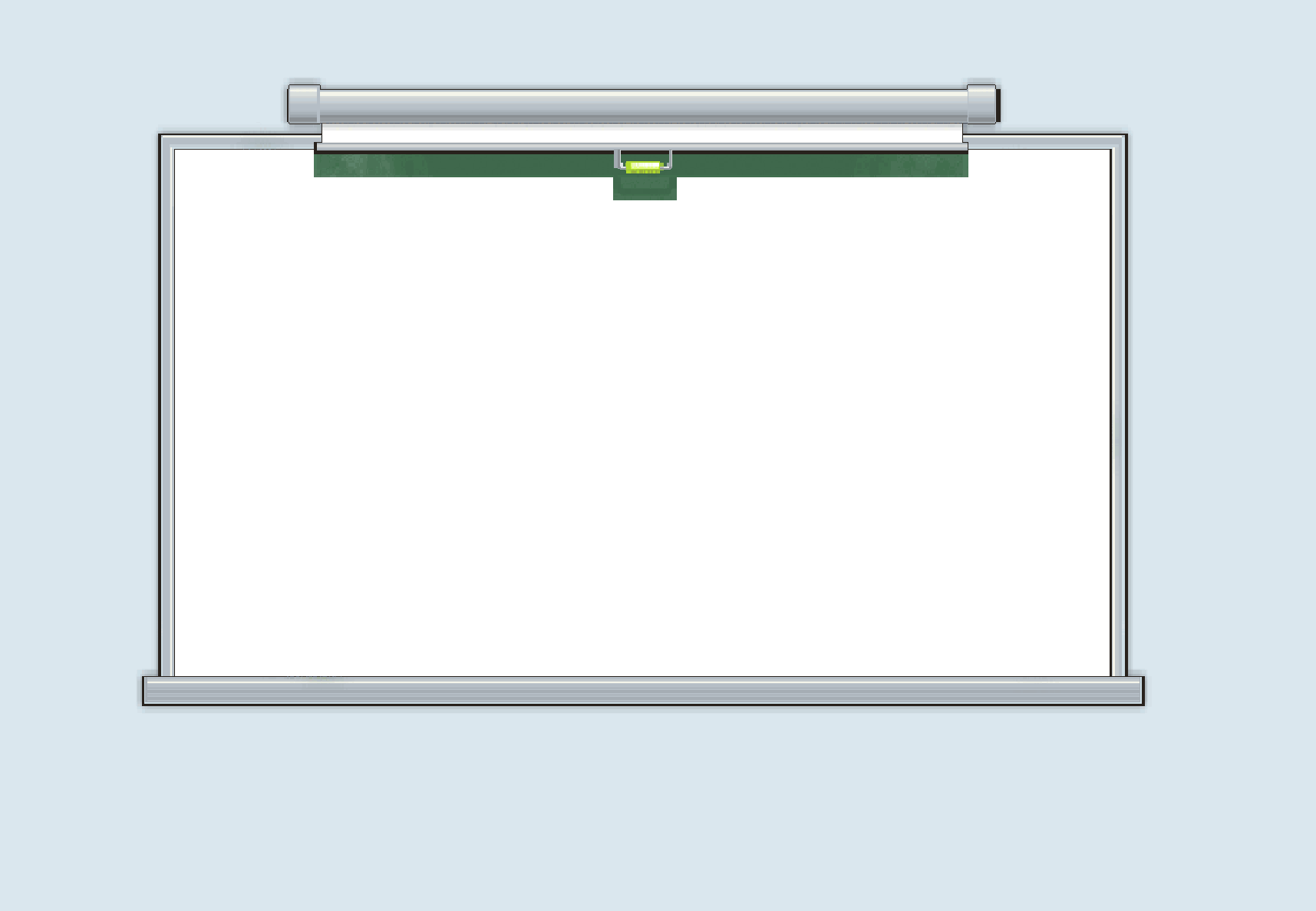 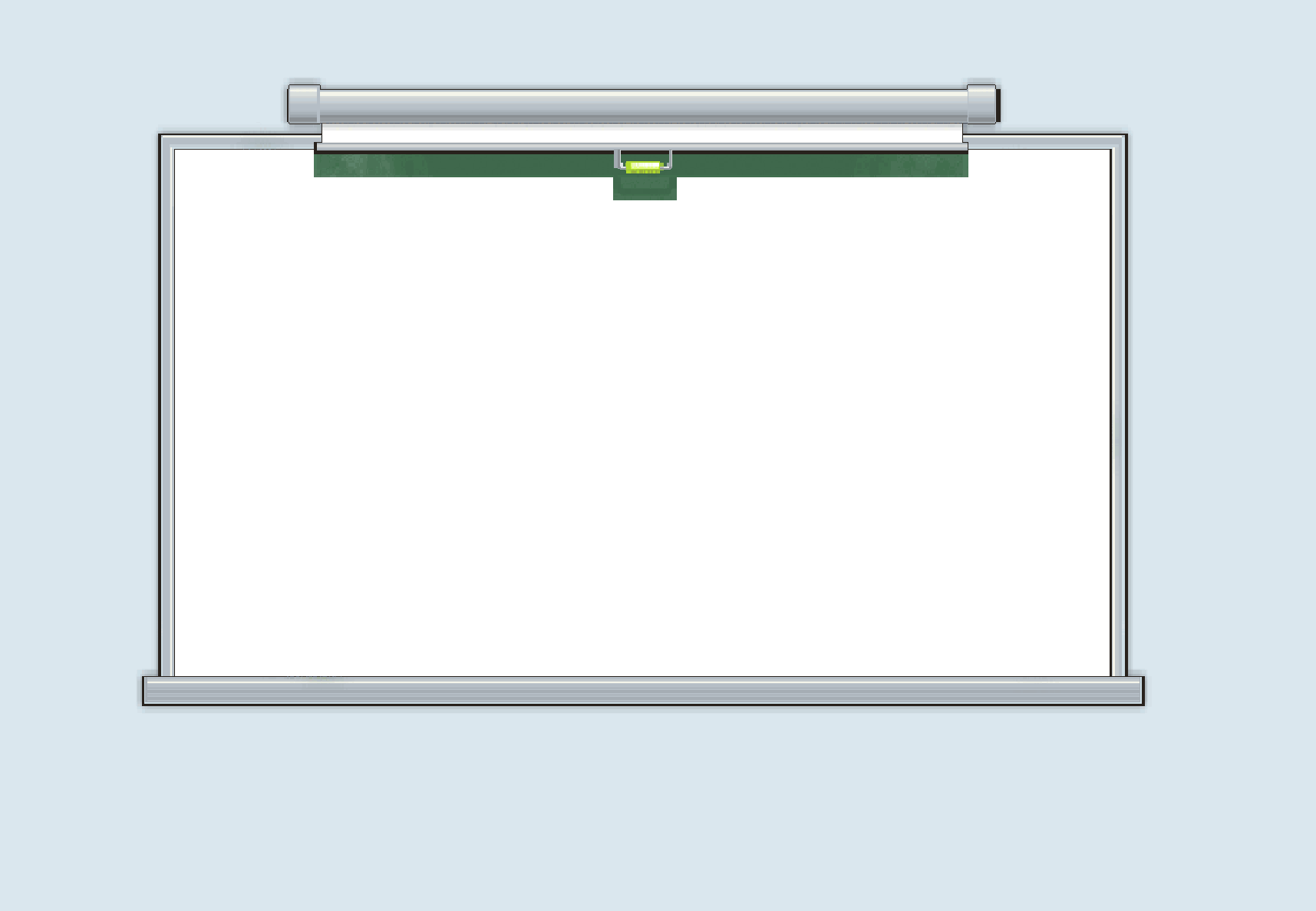 УУД
Прием «Восстановитель» 
Из-за ошибки при наборе таблицы исчезли названия стран  и цитаты, в которых говорится о запахах, присущих перечисленным ниже городам, упомянутым с стихотворении Дон-Аминадо «Города и годы». Задание. Восстановите вторую и третью колонки.
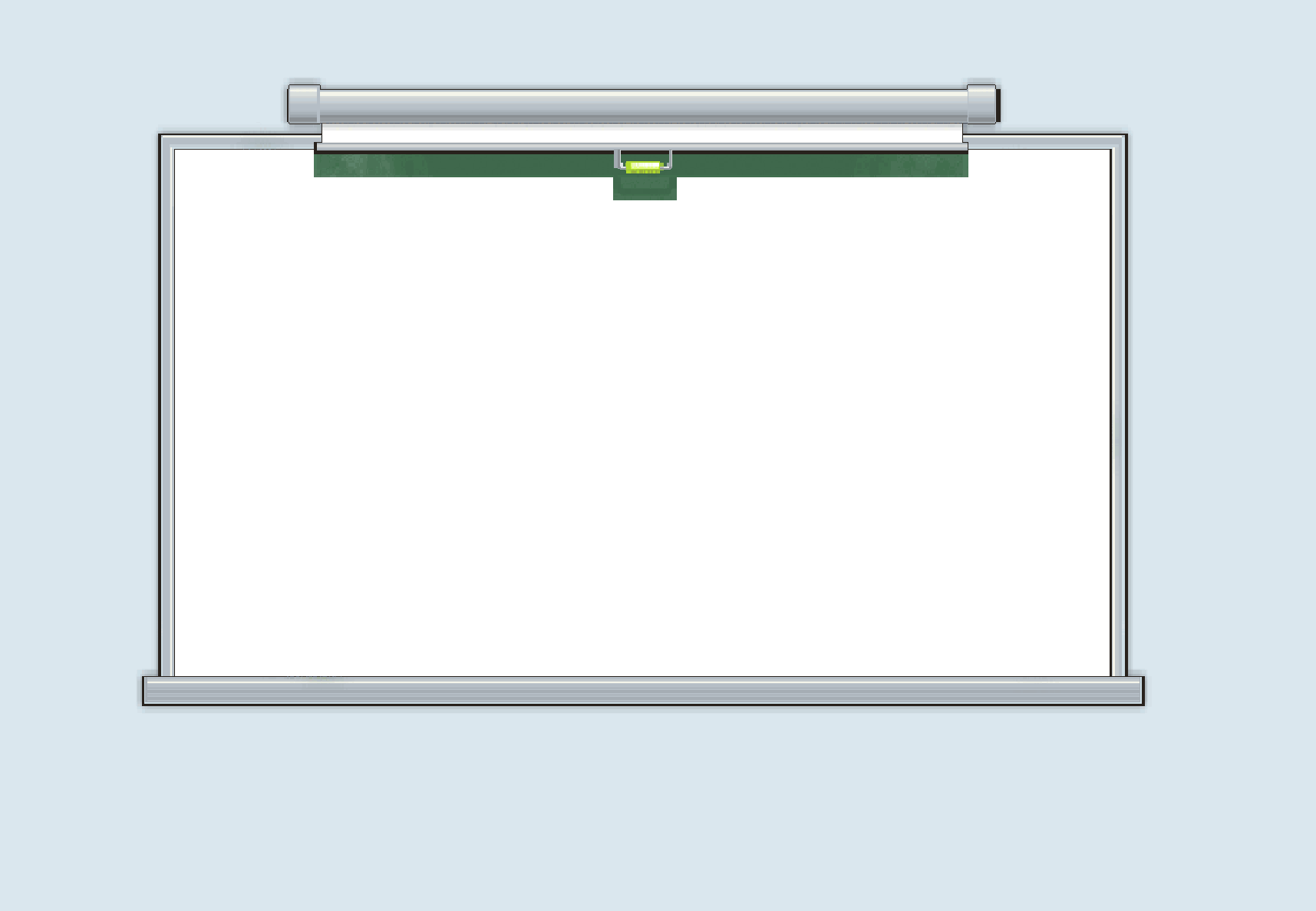 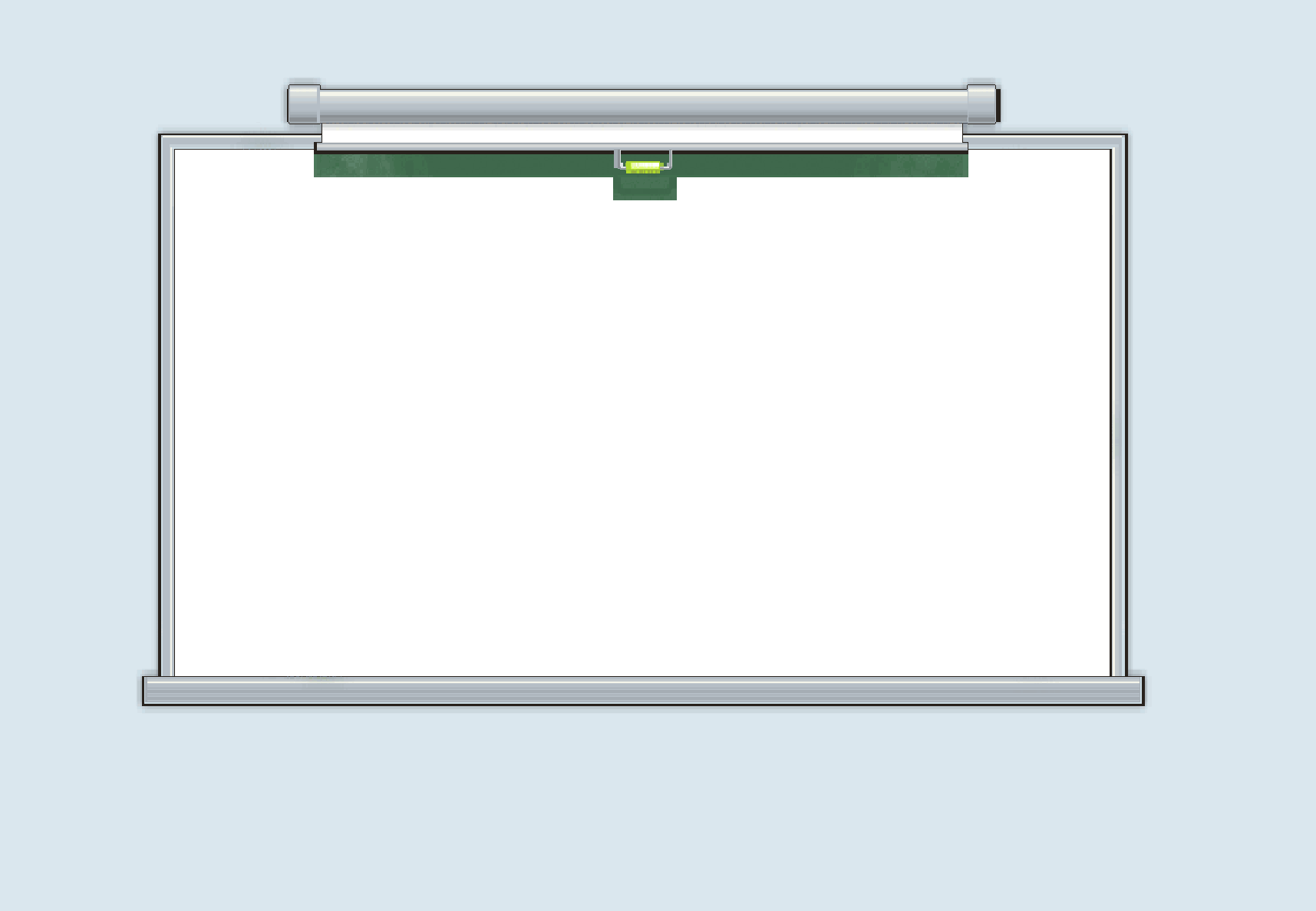 УУД
Прием «Внимательный читатель» 
       В.П. Астафьев «Васюткино озеро»

Задание. Вспомни рассказ «Васюткино озеро» и перечисли названия рыб, птиц, зверей и деревьев, которые упоминаются в произведении.

Рыбы: ______________________________________________________ .
Человек, изучающий рыб, – _______________ .
Птицы: _____________________________________________________ .
Человек, изучающий птиц, – _______________ .
Звери: ______________________________________________________ .
Человек, изучающий млекопитающих, – ______________.
Деревья: _____________________________________________________.
Человек, изучающий деревья и кустарники, – ______________.
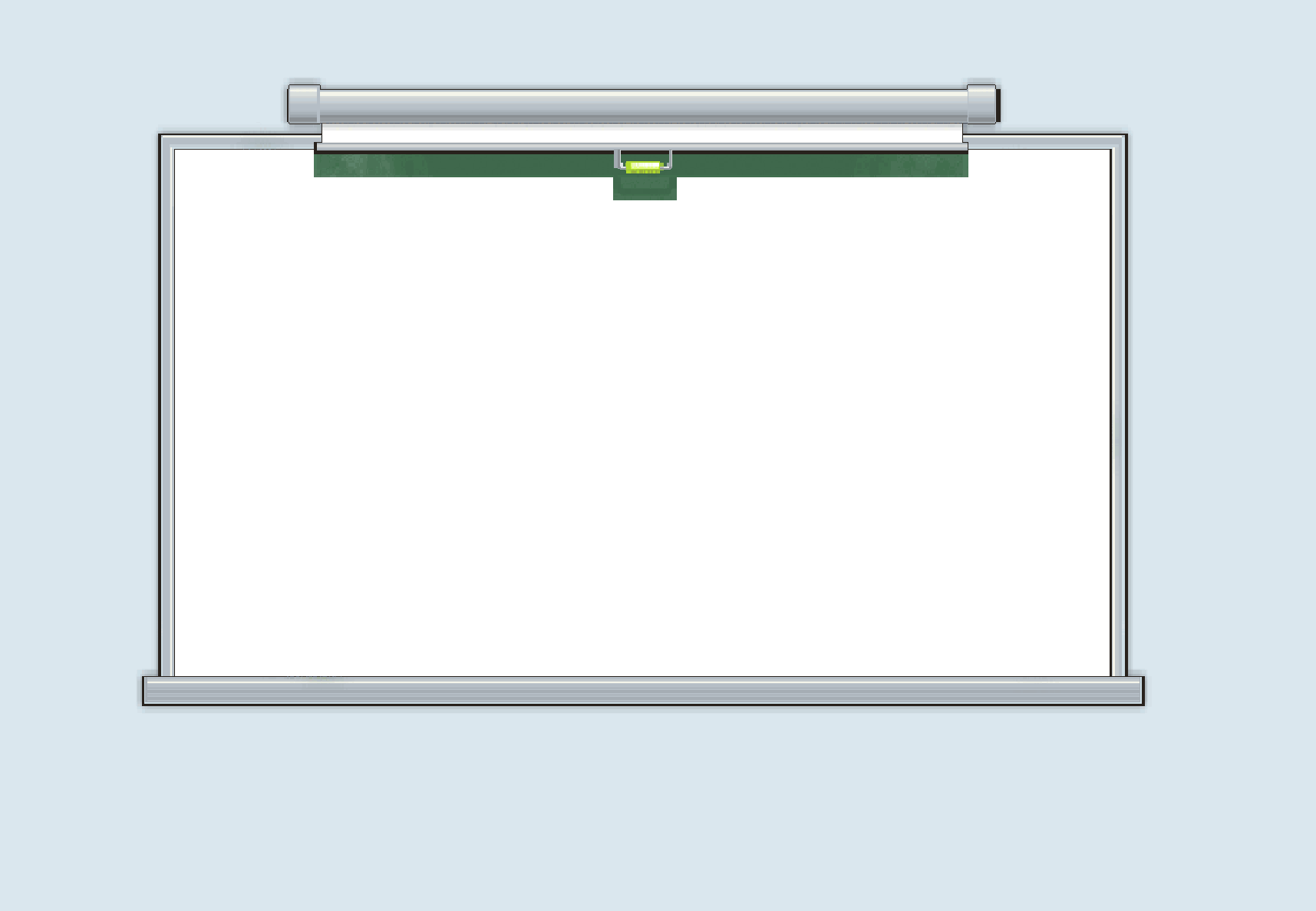 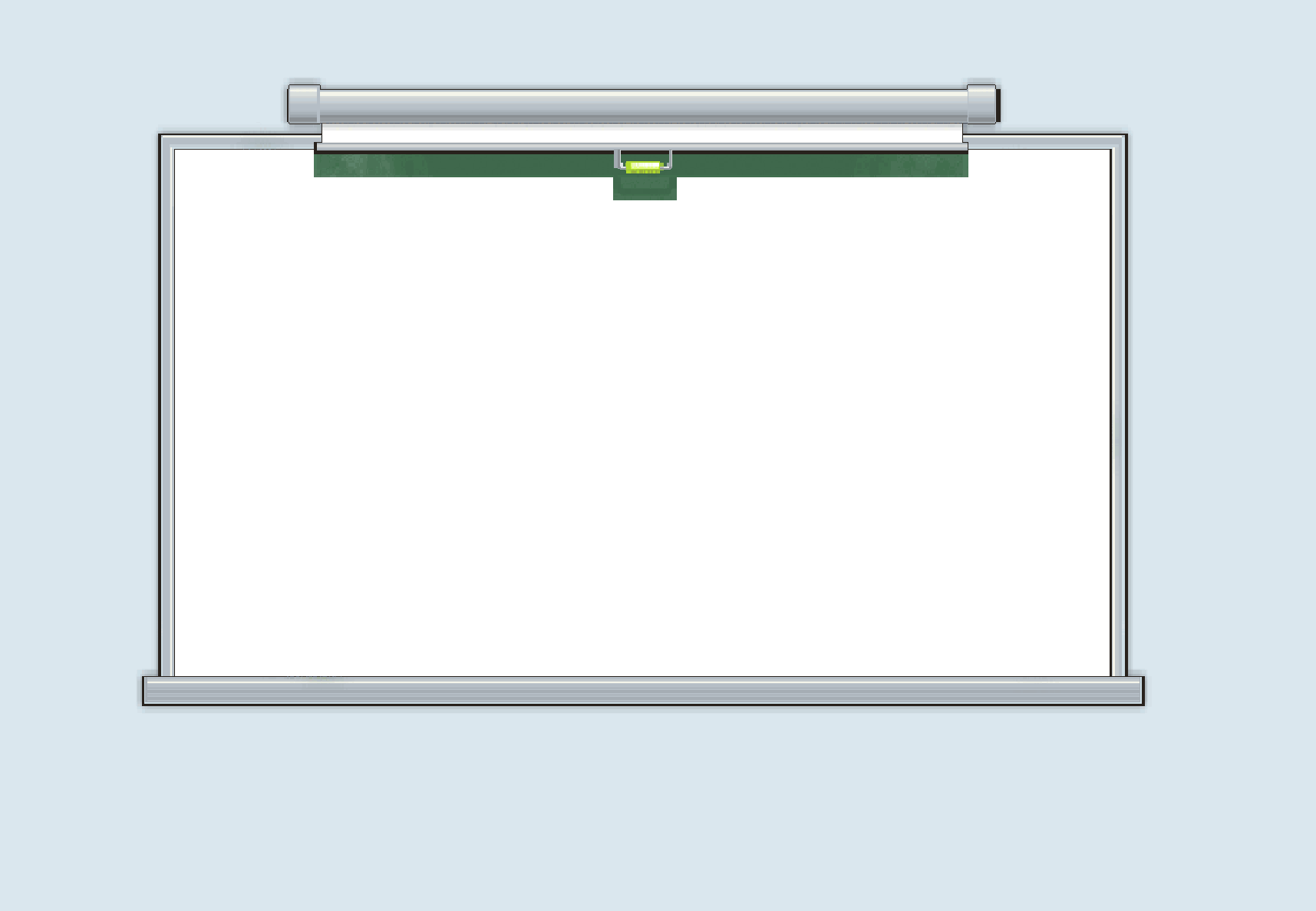 УУД
Прием «Приобретаем опыт» 
      В.П. Астафьев «Васюткино озеро»

Задание. Составьте памятку «Уроки выживания»

Советы идущему в тайгу                             Если ты заблудился
1.Выучи таёжные приметы.                      1. Успокойся, не паникуй.
2. Продумай маршрут.                                2. Осмотри местность.
3.Возьми компас, спички, продукты,      3. Собери хворост, дрова   для  
    средства защиты от насекомых.                 костра на ночь. 
4. Оденься теплее.                                      4. Разожги костер, приготовь пищу
5. Надевай яркую одежду.                         5. Приготовь место для ночлега.
6. Предупреди взрослых.                           6. Спокойно ожидай спасателей.
7. Делай заметки и не отходи от них.
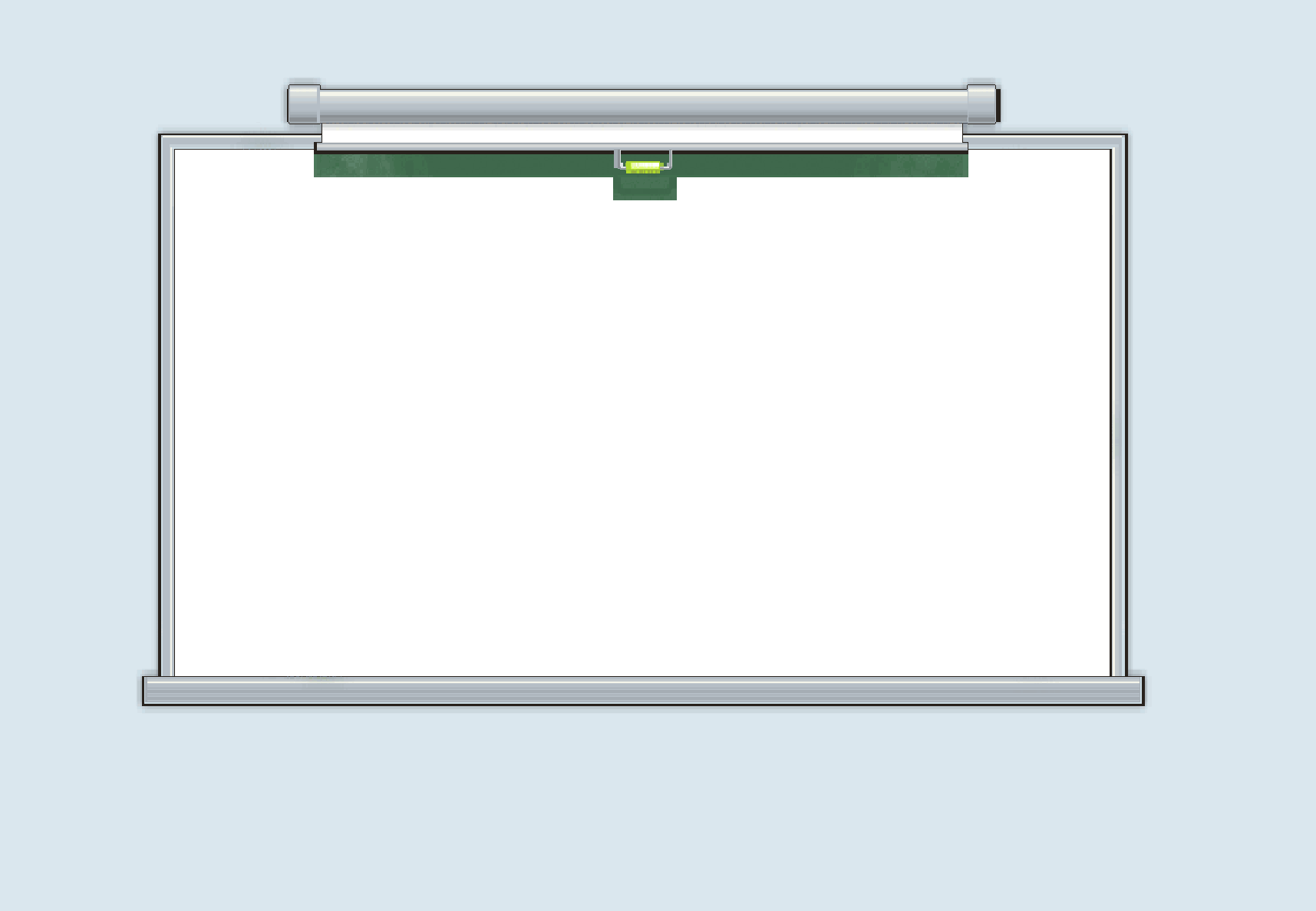 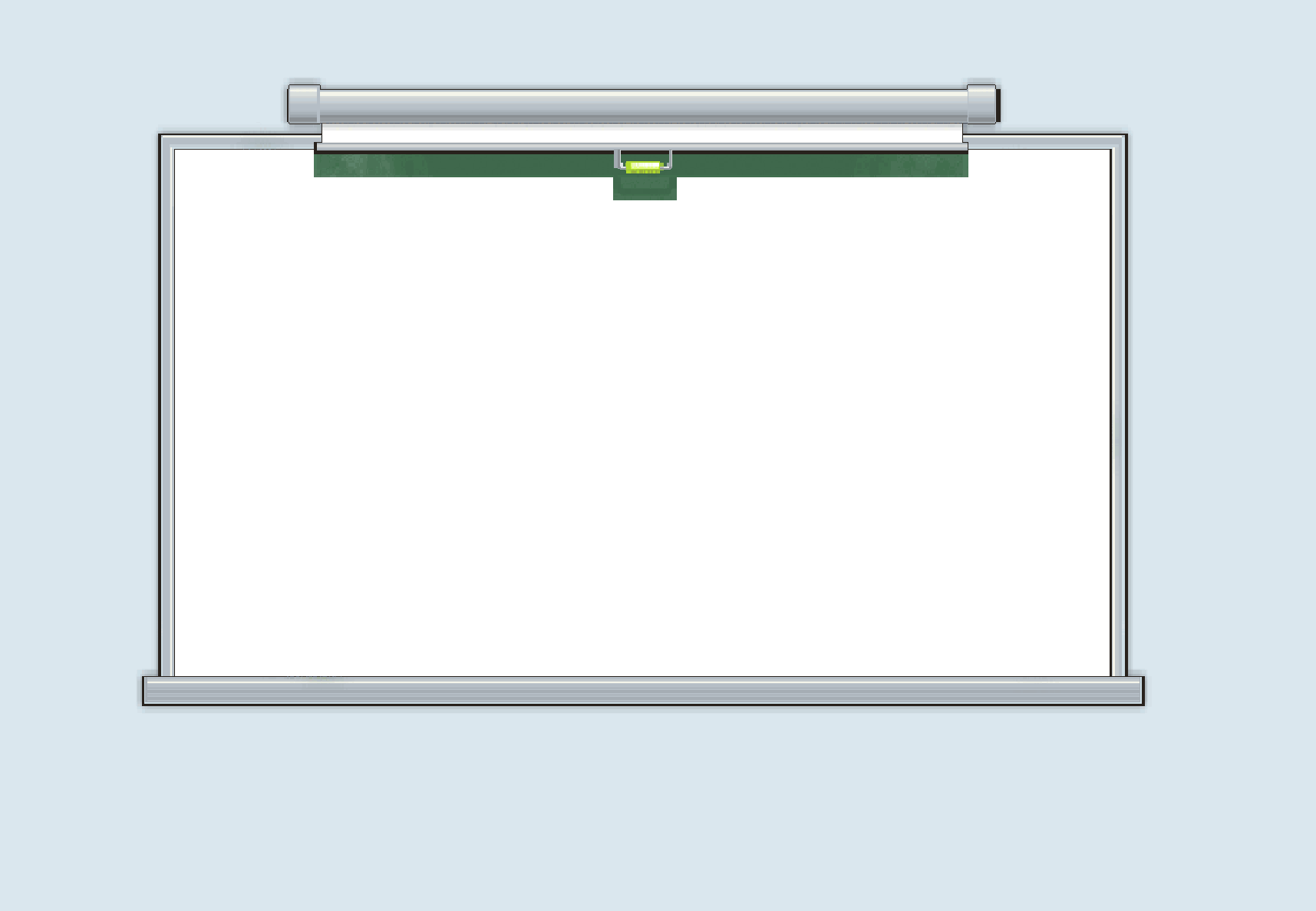 УУД
Неграмотным человеком завтрашнего     дня будет не тот, кто не умеет читать, а тот, кто не научился при этом учиться.                                                                  Э.Тоффлер
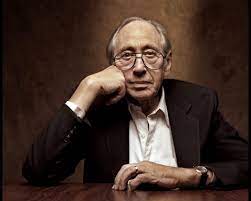 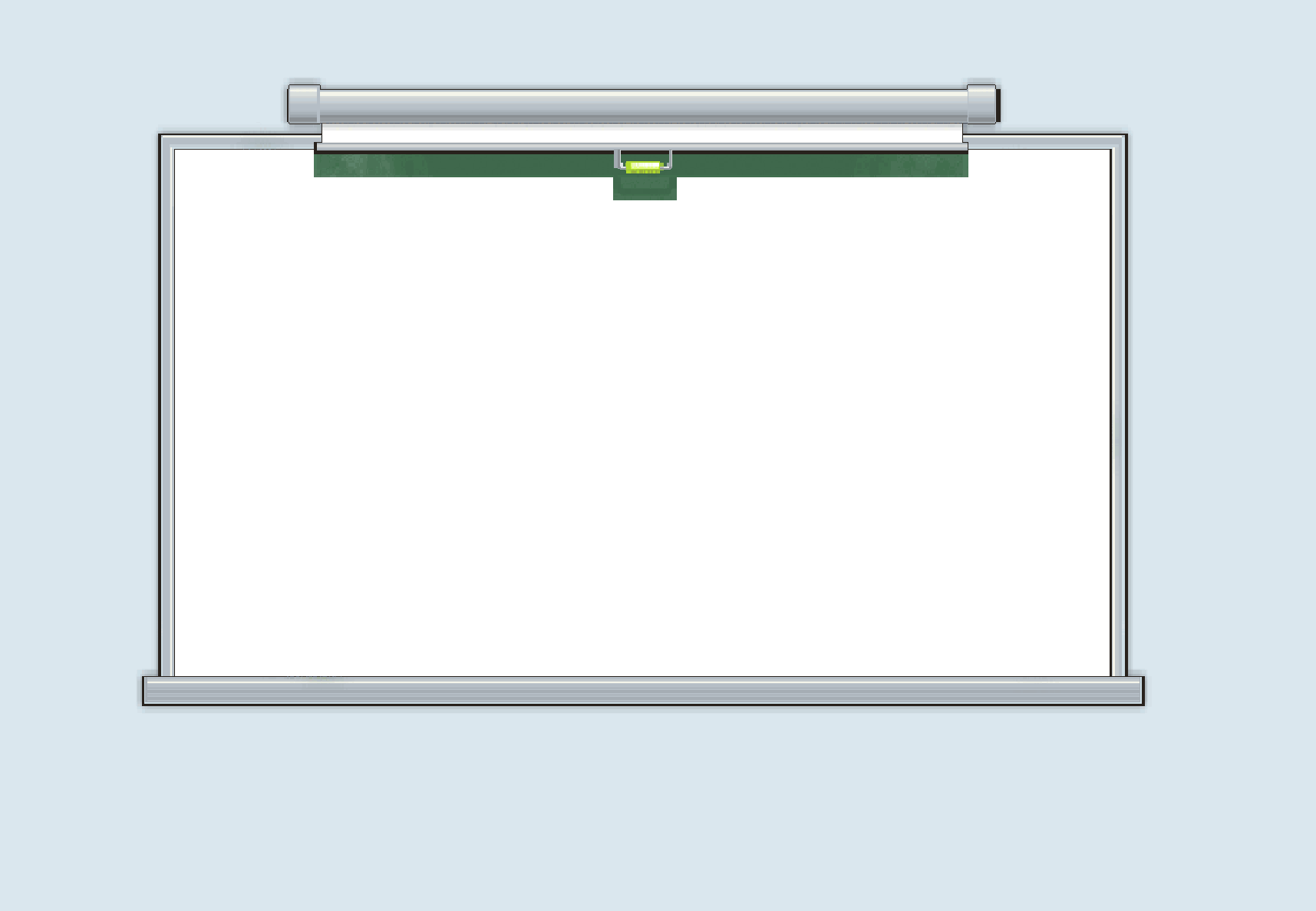 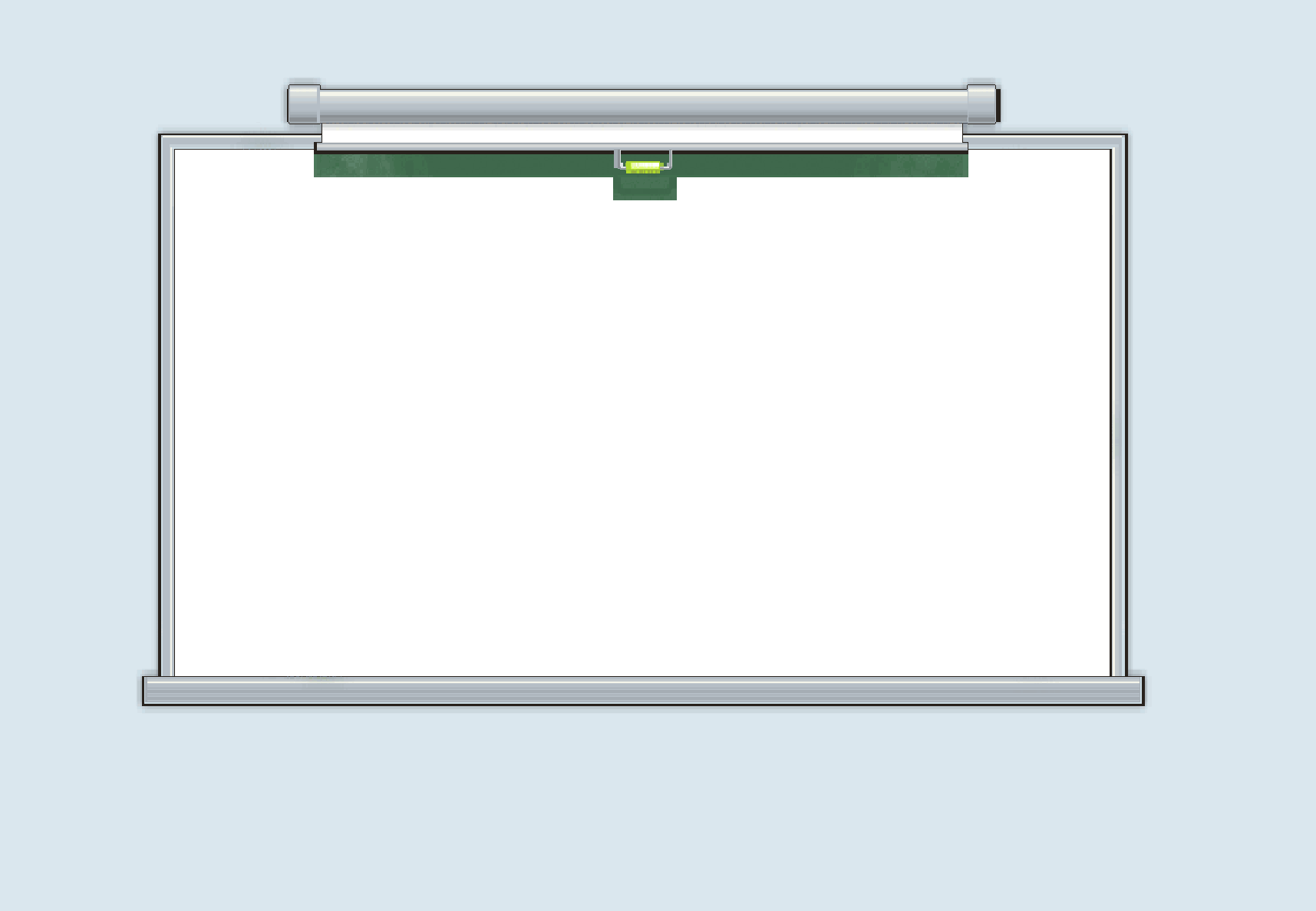 УУД
Спасибо за внимание!